Mise au point sur le traitement anti-infectieux des arthrites bactériennes de l’adulte  SPILF 2023Mise au point complémentaire aux recommandations de la Société Française de Rhumatologie
Jeu de diapositives réalisées par le comité des référentiels de la SPILF  05 Avril 2023
Les points-clé
Prélèvements bactériologiques avant initiation de l’antibiothérapie, ou après une fenêtre sans antibiothérapie (idéalement de 14 jours), sauf si urgence thérapeutique (sepsis ou choc septique)

Antibiothérapie probabiliste, adaptée secondairement aux résultats bactériologiques, à la tolérance des antibiotiques et à l’évolution

Choix d’antibiotiques avec bonne diffusion ostéo-articulaire et à une posologie optimisée selon les paramètres PK/PD
0 
Recherche systématique d’une endocardite infectieuse en cas d’arthrite à S. aureus, à streptocoque ou à entérocoque, même si hémocultures négatives
Synthèse réalisée par la  SPILF
Durées du traitement antibiotique
S. aureus : 6 semaines

Streptococcus spp : 4 semaines

Neisseria gonorrhoeae : 7 jours

Enterobacterales : 6 semaines 

Arthrites précoces (< 4 semaines) des petites articulations de la main, par inoculation directe, après un lavage chirurgical adéquat, en l’absence d’ostéolyse, quelque soit la bactérie : 14 jours
Synthèse réalisée par la  SPILF
Antibiothérapie probabiliste
Quand la débuter :
Liquide articulaire purulent (avec examen direct négatif ou indisponible) + anamnèse compatible avec le diagnostic d’arthrite septique

Examen direct positif et/ou culture du liquide articulaire et/ou hémoculture positive

Sepsis ou choc septique
Synthèse réalisée par la  SPILF
Quelle antibiothérapie probabiliste en l’absence d’orientation microbiologique ?
Céfazoline ou pénicilline M (cloxacilline, oxacilline)
   +/- élargissement du spectre si l’anamnèse suggère une bactérie particulière
En cas d’allergie grave aux béta-lactamines : daptomycine ou à défaut un glycopeptide (vancomycine ou teicoplanine)
Si sepsis ou choc septique : ajout amikacine pendant 24-48h dans tous les cas
Synthèse réalisée par la  SPILF
SAMS : traitement initial
Céfazoline I.V, ou pénicilline M en I.V (cloxacilline, oxacilline)
L’association avec un aminoside n’est pas recommandée en l’absence de choc septique ou sepsis
En cas d’allergie grave aux béta-lactamines : daptomycine ou à défaut un glycopeptide (vancomycine ou teicoplanine)
Synthèse réalisée par la  SPILF
SAMS : relais oral
Clindamycine en monothérapie, en cas de sensibilité sans phénotype MLSb inductible (souche sensible à la clindamycine et à l’érythromycine)
		OU
Lévofloxacine + rifampicine (la lévofloxacine et la rifampicine sont à utiliser obligatoirement en association) ou lévofloxacine + clindamycine
Alternative : doxycycline, oxazolidinone (linézolide, tédizolide) ou cotrimoxazole sont possibles en monothérapie
Synthèse réalisée par la  SPILF
SARM
Le traitement initial est IV :
Daptomycine en monothérapie, ou à défaut vancomycine ou teicoplanine

Sur avis d’expert dalbavancine, ceftaroline ou ceftobiprole sont possibles 

Relais oral selon le profil de sensibilité. Une monothérapie doit être privilégiée. Les mêmes propositions que pour le SAMS s’appliquent.
Synthèse réalisée par la  SPILF
Streptocoques
Sensibles à la pénicilline G
Traitement initial: amoxicilline IV.
Si allergie non grave, à l’amoxicilline: céfazoline ou ceftriaxone ou céfotaxime
Si allergie grave aux bêta-lactamines : daptomycine
Relais oral : amoxicilline. 
Si allergie, clindamycine (si pas de phénotype MLSb inductible = souche sensible à l’érythromycine)
Si résistance à la clindamycine : oxazolidinone (linézolide, tédizolide)
Synthèse réalisée par la  SPILF
Streptocoques
Résistants à la pénicilline G (CMI > 0,250 mg/L)
Sensibles aux céphalosporines : céfotaxime ou ceftriaxone
Résistants aux céphalosporines : daptomycine
Synthèse réalisée par la  SPILF
Entérocoques
Sensibles à l’amoxicilline :
Amoxicilline IV à forte posologie, en monothérapie
En cas d’allergie : vancomycine ou teicoplanine
Relais oral : amoxicilline, ou si allergie : oxazolidinone (linézolide, tédizolide)
Résistants à l’amoxicilline :
Vancomycine ou teicoplanine
Relais oral : oxazolidinone (linézolide, tédizolide)
Avis spécialisé obligatoire en cas de contre indication à l’amoxicilline ou aux oxazolidinones
Synthèse réalisée par la  SPILF
Enterobacterales
Céphalosporine de 3ème génération IV 
En cas d’enterobacterale du groupe 3 ou 4 : céfépime IV
Relais oral : lévofloxacine, si résistance ou contre indication avis spécialisé
Si BLSE ou carbapénémase : avis spécialisé
Synthèse réalisée par la  SPILF
Pseudomonas aeruginosa
Ceftazidime ou céfépime en monothérapie
Relais oral 
ciprofloxacine en première intention
seulement si le contrôle de l’infection est assuré
après un minimum de 14 jours de traitement par bêta-lactamine IV
Il est recommandé de prendre un avis auprès du CRIOAc, en cas de résistance de P. aeruginosa.
Synthèse réalisée par la  SPILF
Arthrite
qSOFA = ou > 2
Oui
Non
Ponction articulaire
puis hémocultures
Hémocultures
Puis
Céfazoline+ amikacine
Examen direct
Oui
Aspect purulent
 du liquide
positif
négatif
Cristaux ?
Non
Oui
Non
Débuter l’antibiothérapie
adaptée à l’examen direct
Attendre la culture
pour l’antibiothérapie
Avis référent
2°ponction
Synthèse réalisée par la  SPILF
Neisseria spp
Céfotaxime ou ceftriaxone IV
Relais oral 
N. gonorrheae : lévofloxacine ou ciprofloxacine
N. meningitidis : amoxicilline ou ciprofloxacine
Durée de traitement : 7 jours
Synthèse réalisée par la  SPILF
Pasteurella
Amoxicilline/acide clavulanique
Amoxicilline ou doxycycline sont possibles après réception de l’antibiogramme
Durée de traitement : 6 semaines                                   sauf si arthrite des petites articulations : 2 semaines en l’absence d’ostéolyse et après lavage chirurgical
Synthèse réalisée par la  SPILF
Bactéries rares
Ureaplasma et Mycoplasma
Coxiella
Erysipelothrix 
Francisella
Brucella
Cutibacterium acnes
Listeria
Traitements disponibles dans le texte de la mise au point
Synthèse réalisée par la  SPILF
Arthrite main et poignet
Lavage articulaire chirurgical en urgence avec prélèvements microbiologiques. 
Antibiothérapie probabiliste post-opératoire : amoxicilline/ acide clavulanique IV, oral d’emblée pour les moins graves et si  chirurgie précoce
Si allergie : cotrimoxazole, ou lévofloxacine ou doxycycline 
Si atteinte grave avec extension vers les parties molles et/ou risque fonctionnel : pipéracilline/tazobactam +/- amikacine
Durée d’antibiothérapie : 2 semaines si lavage chirurgical, sauf en cas d’ostéolyse (traitement 4 semaines)
Synthèse réalisée par la  SPILF
Arthrites pelviennes
Antibiothérapie probabiliste
ceftriaxone/céfotaxime + clindamycine si arthrite primaire

pipéracilline/tazobactam + clindamycine ou oxazolidinone (linézolide, tédizolide) si arthrite secondaire 
Un curetage chirurgical doit être discuté
La durée doit être discutée en fonction de l’évolution et d’une éventuelle chirurgie
Synthèse réalisée par la  SPILF
Arthrite et endocardite
Une endocardite doit être recherchée devant toute arthrite à bactérie à Gram positif (sauf inoculation)
Arthrite septique dans le cadre d’une endocardite : choix des molécules selon les recommandations pour l’endocardite 
Quelle que soit la durée du traitement d’une endocardite associée, la durée du traitement de l’arthrite n’est pas modifiée (S. aureus 6 semaines, autres pyogènes 4 à 6 semaines)
Synthèse réalisée par la  SPILF
Posologies recommandées (1)
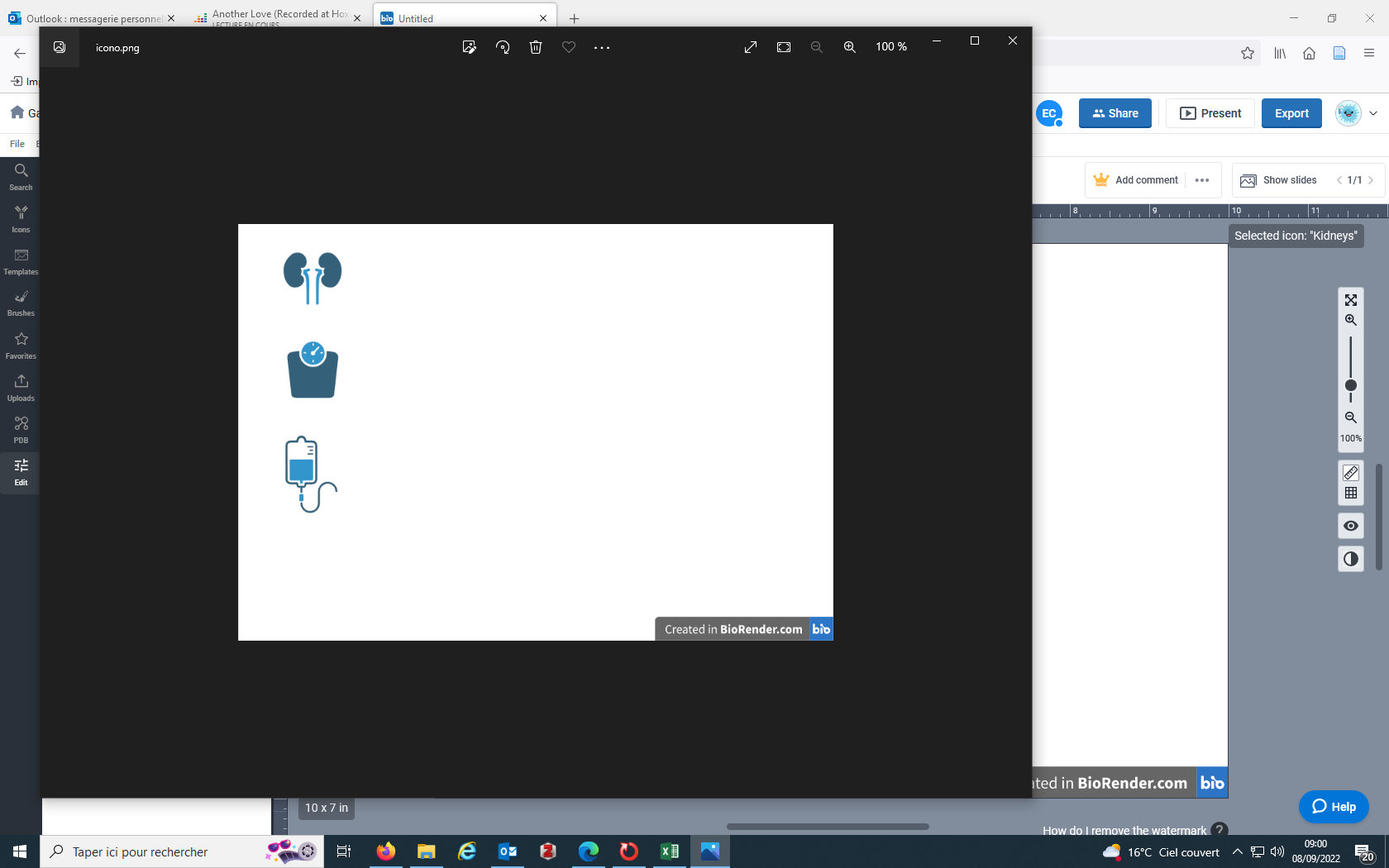 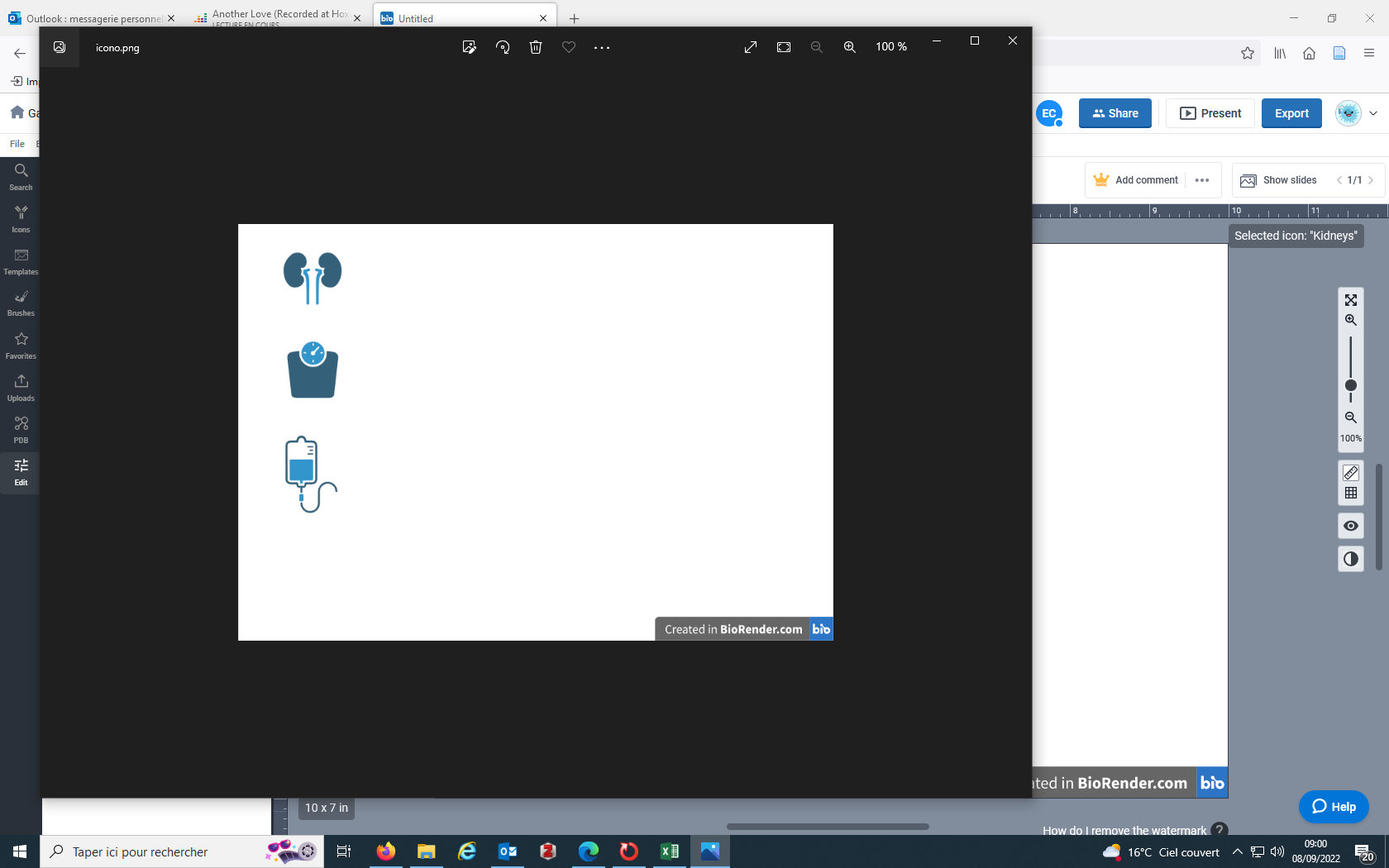 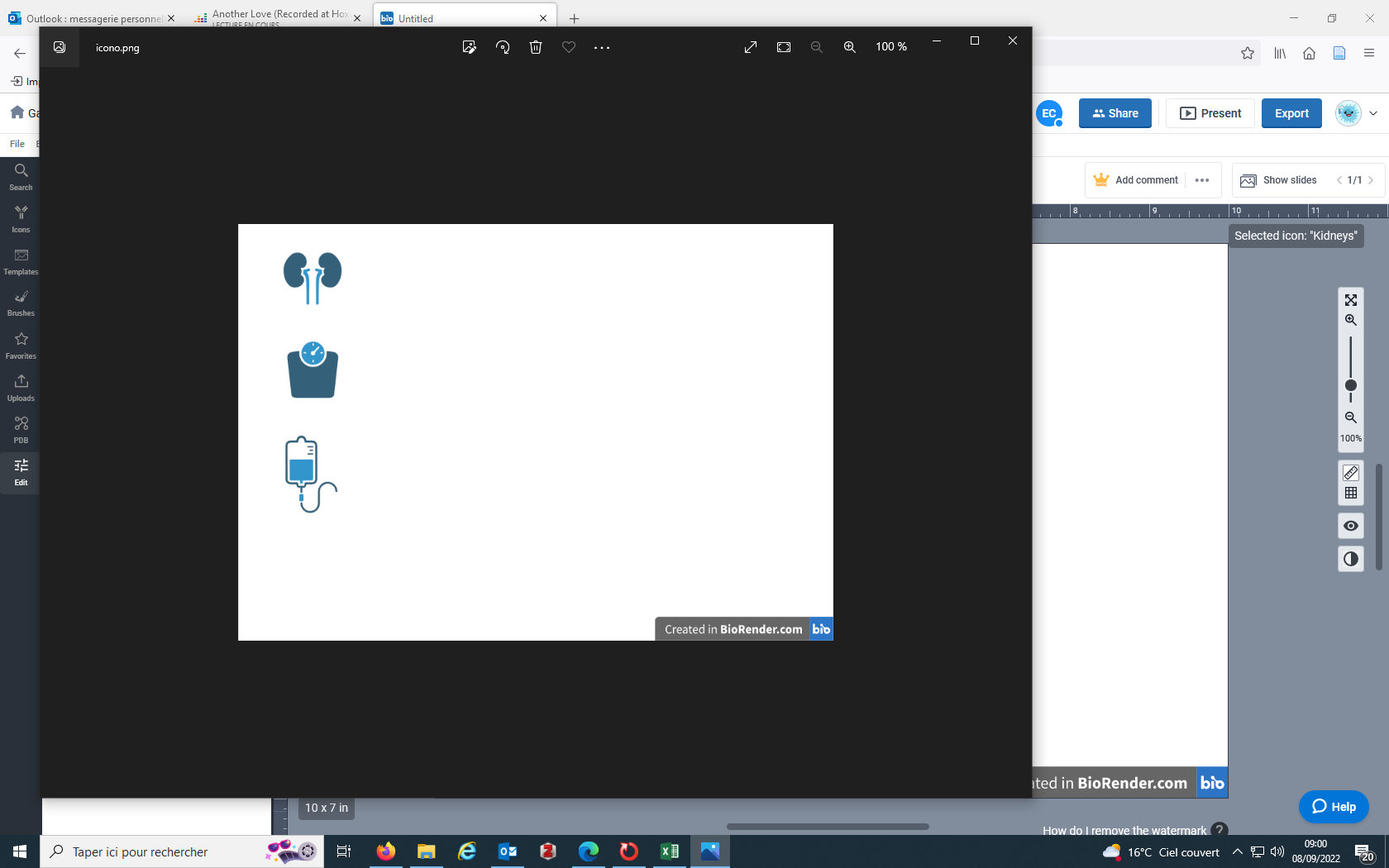 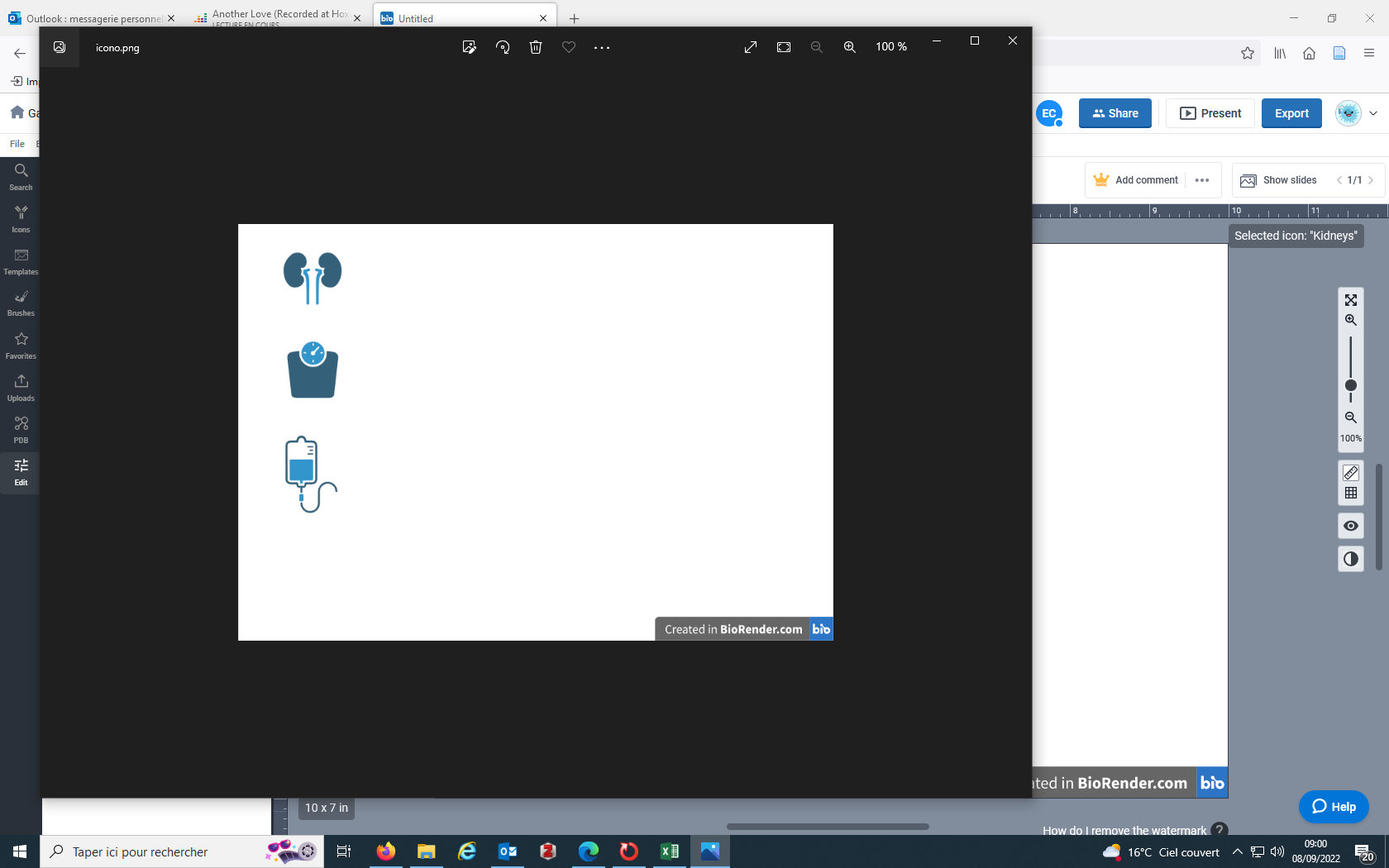 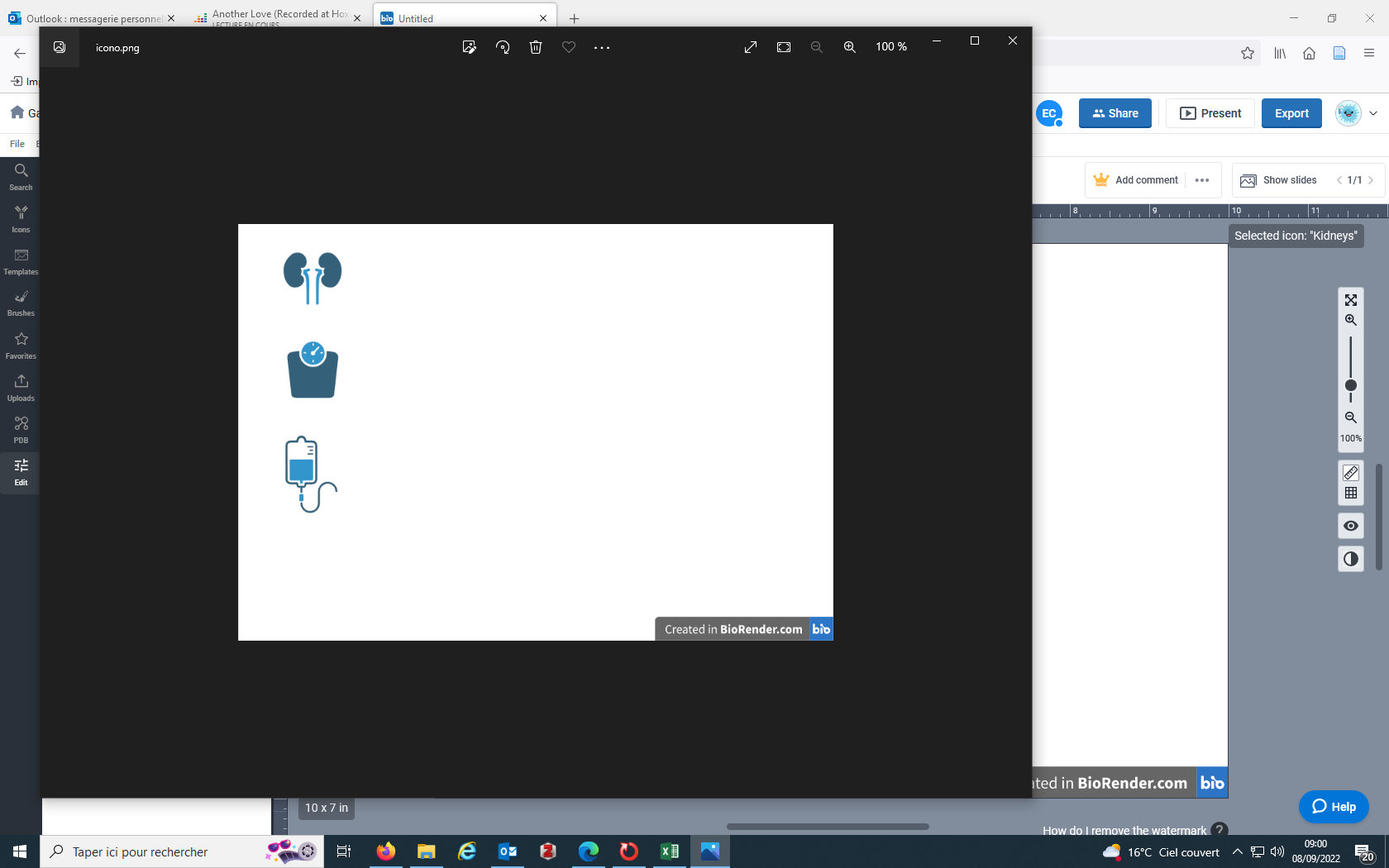 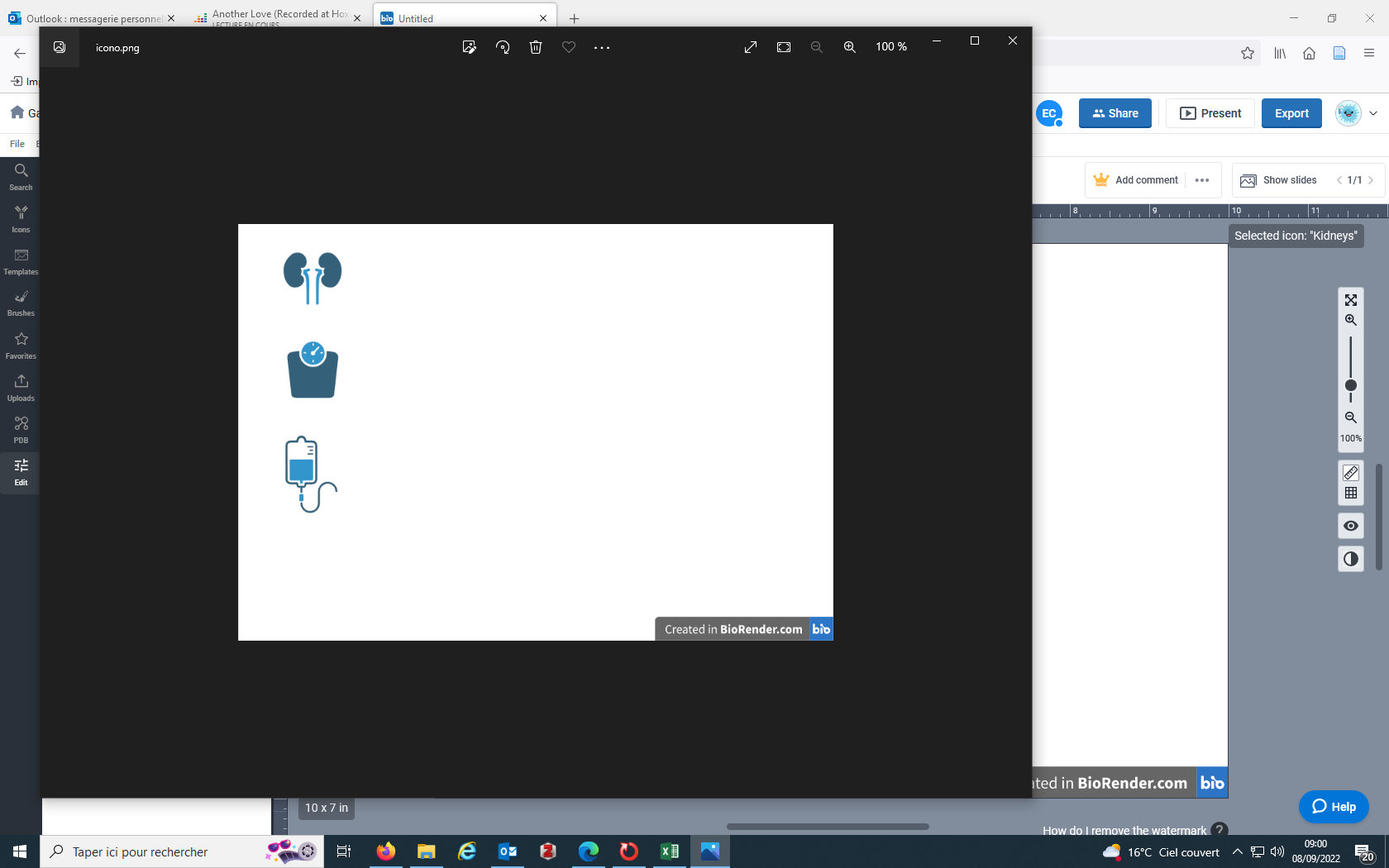 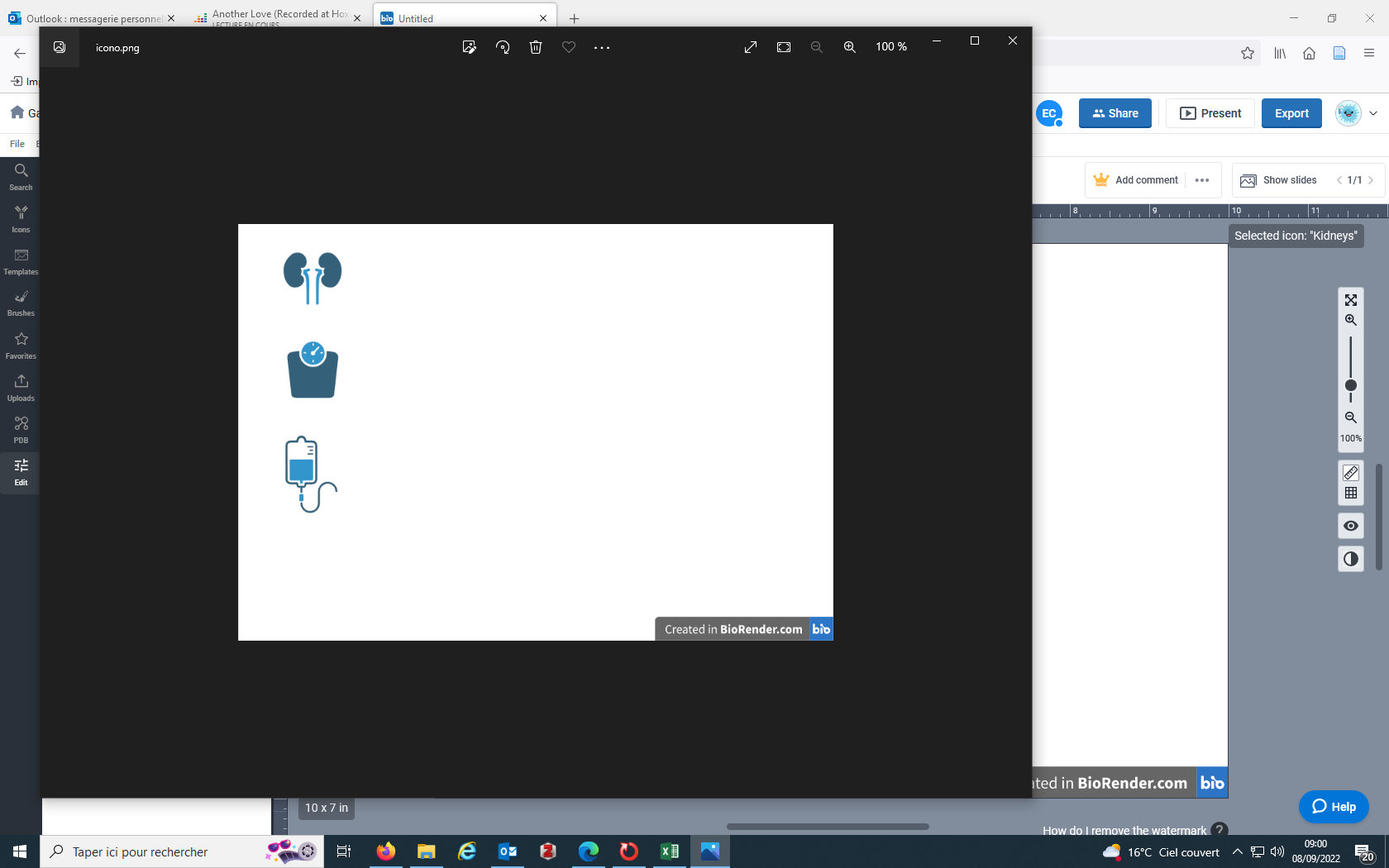 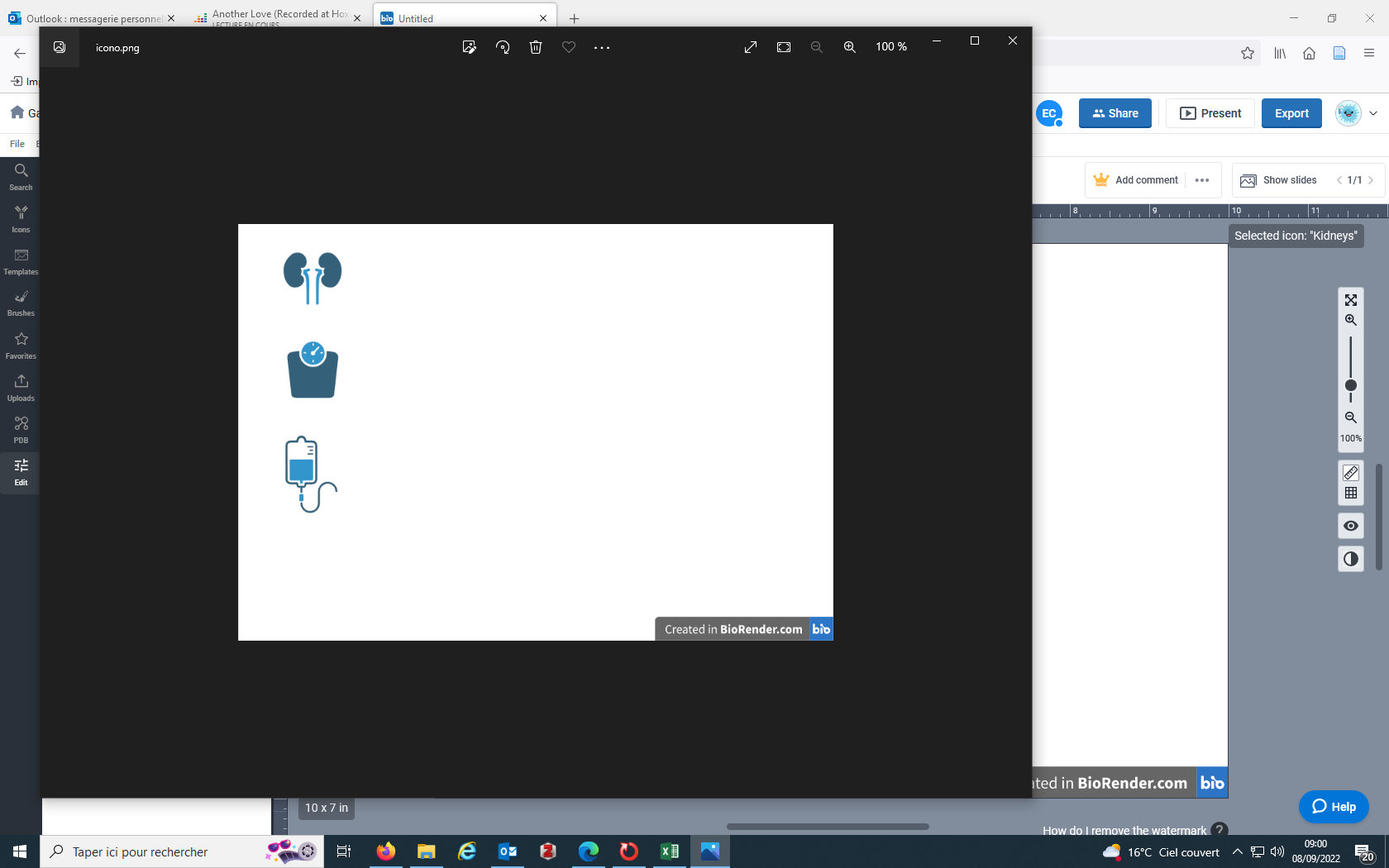 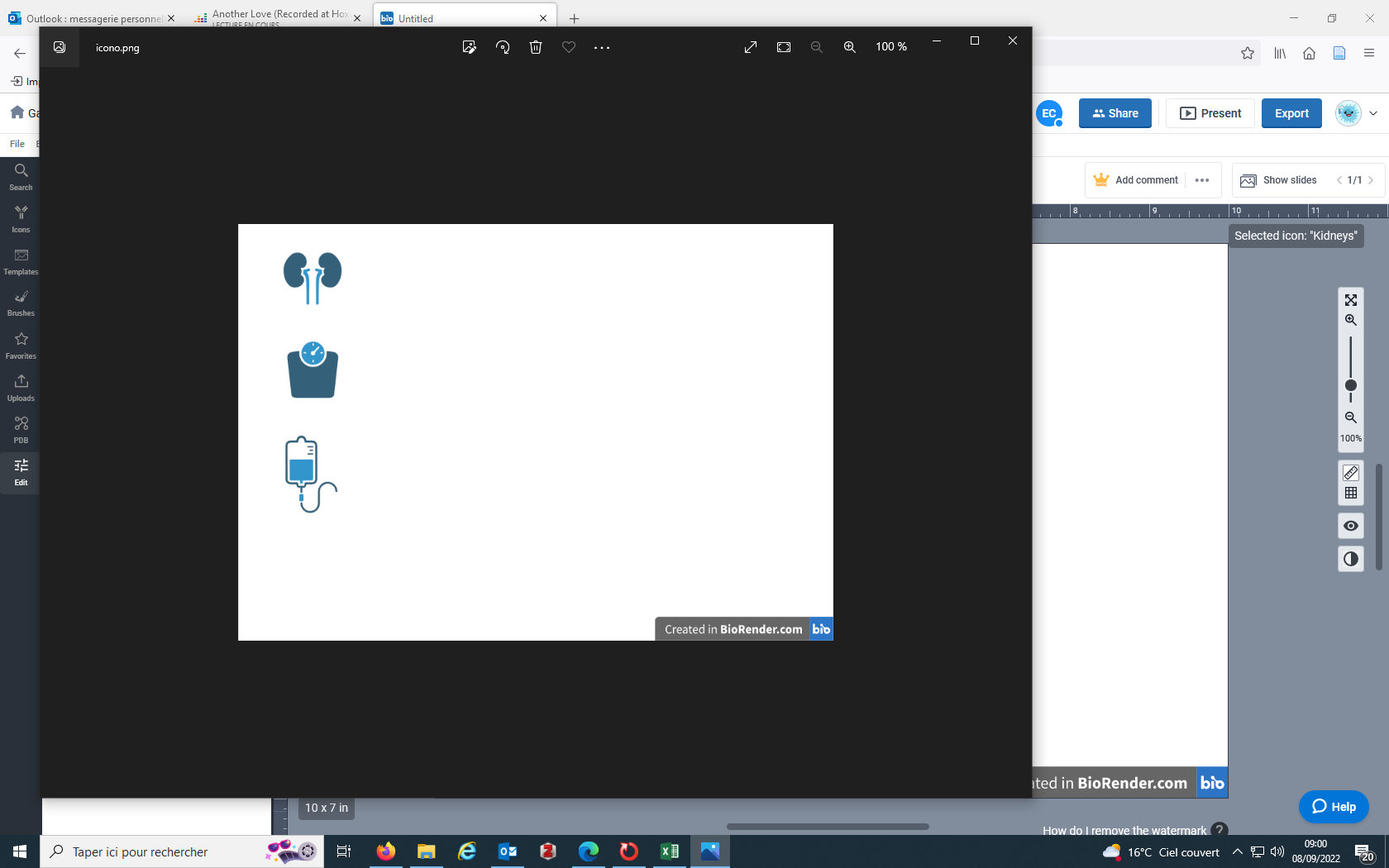 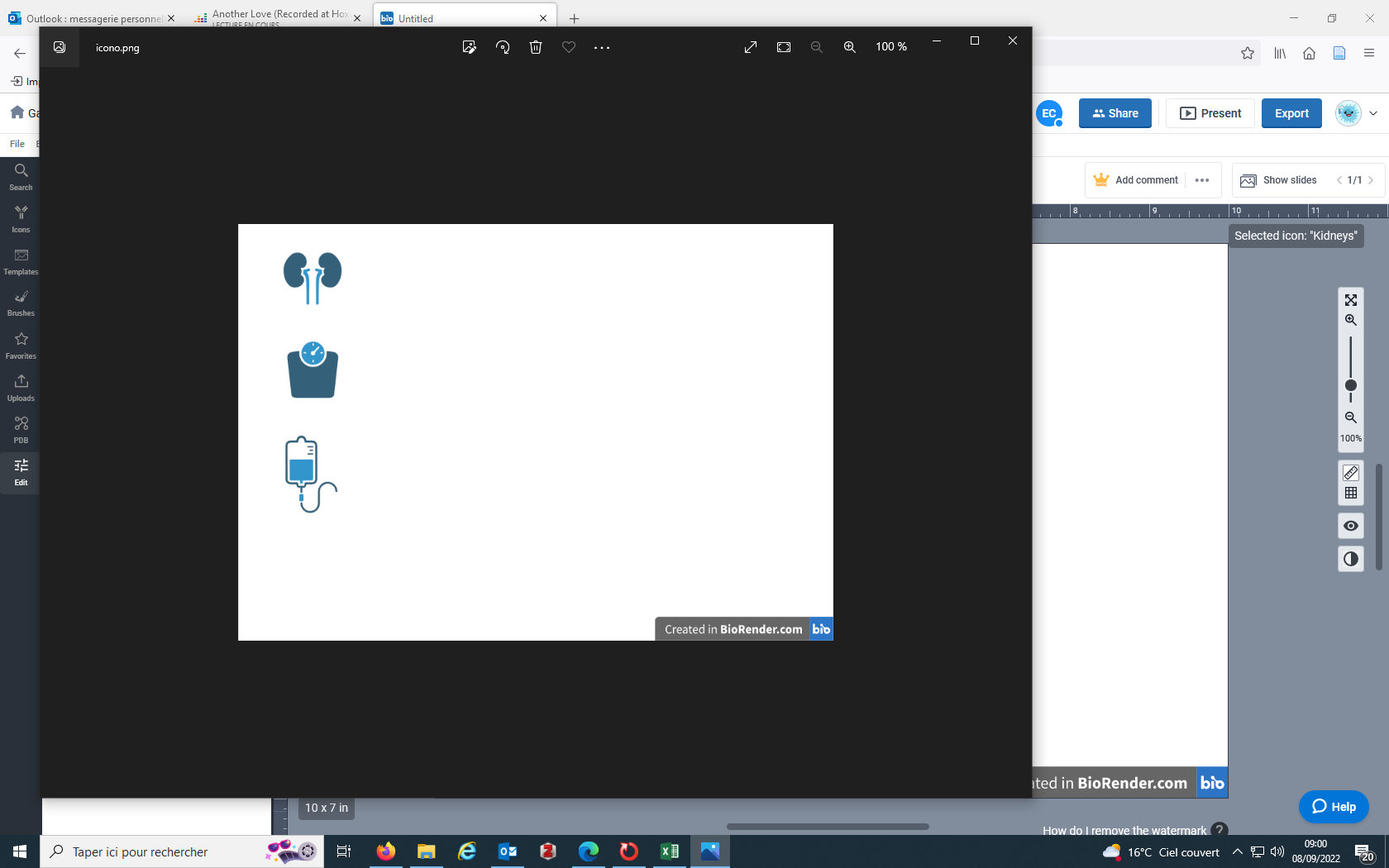 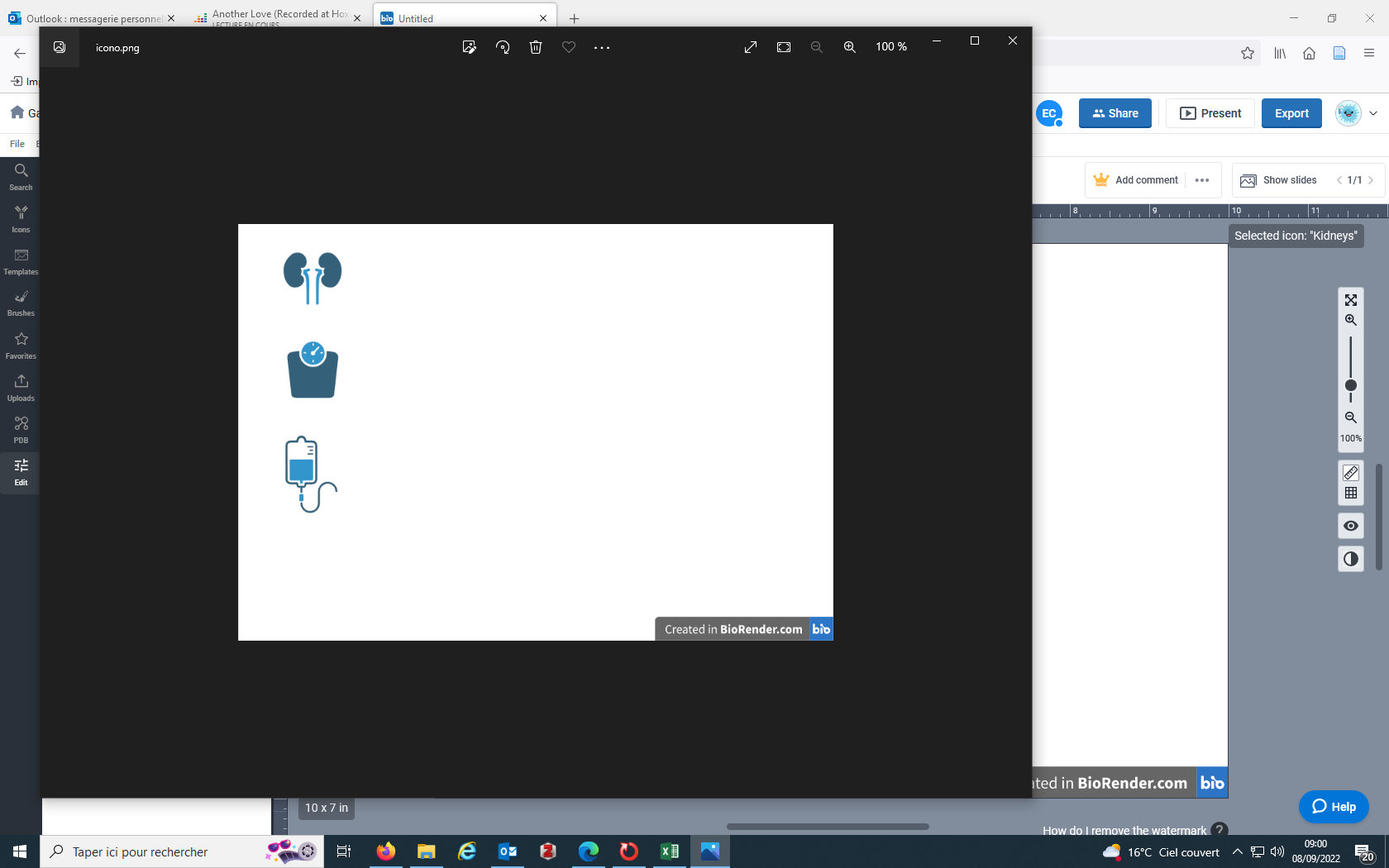 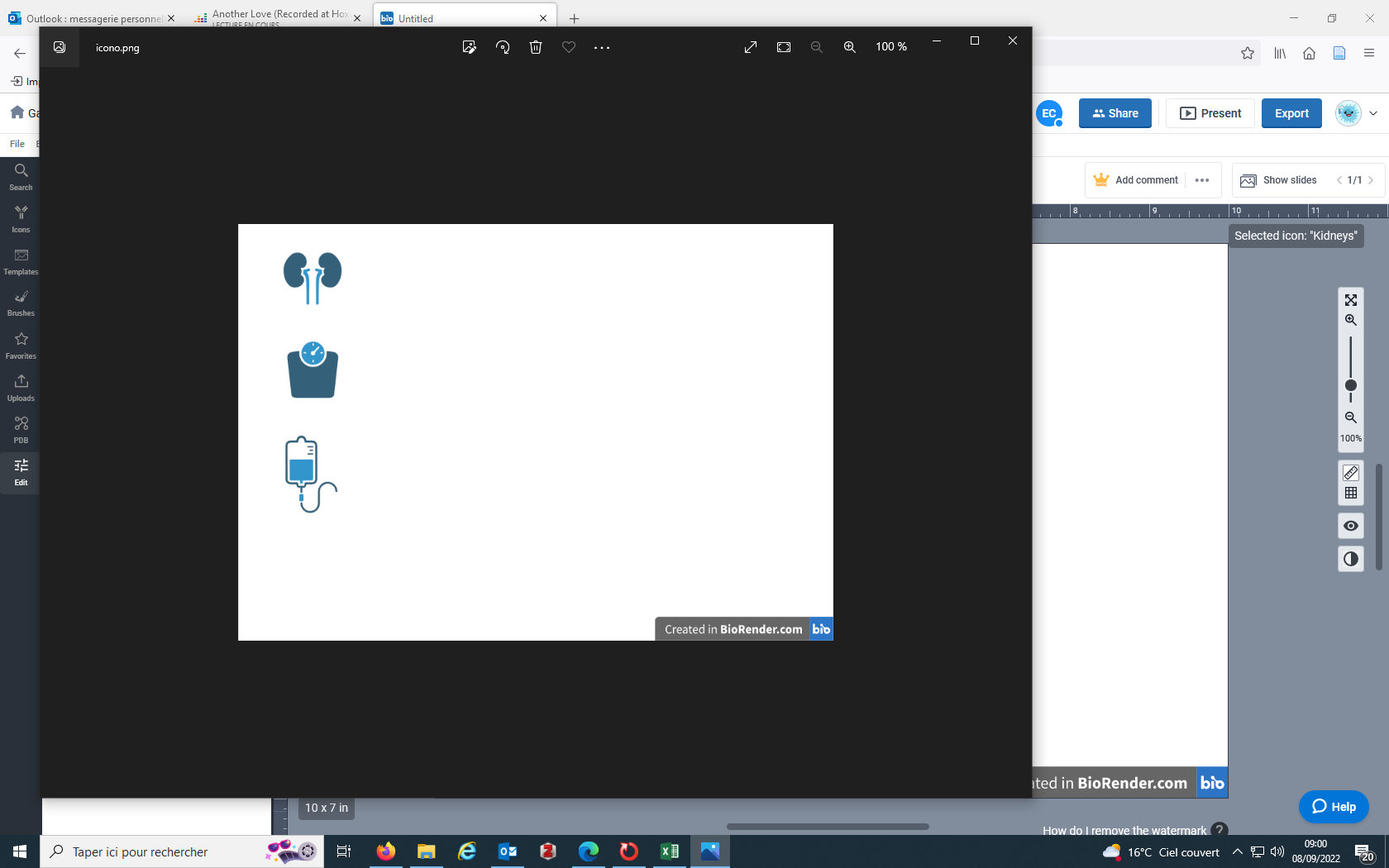 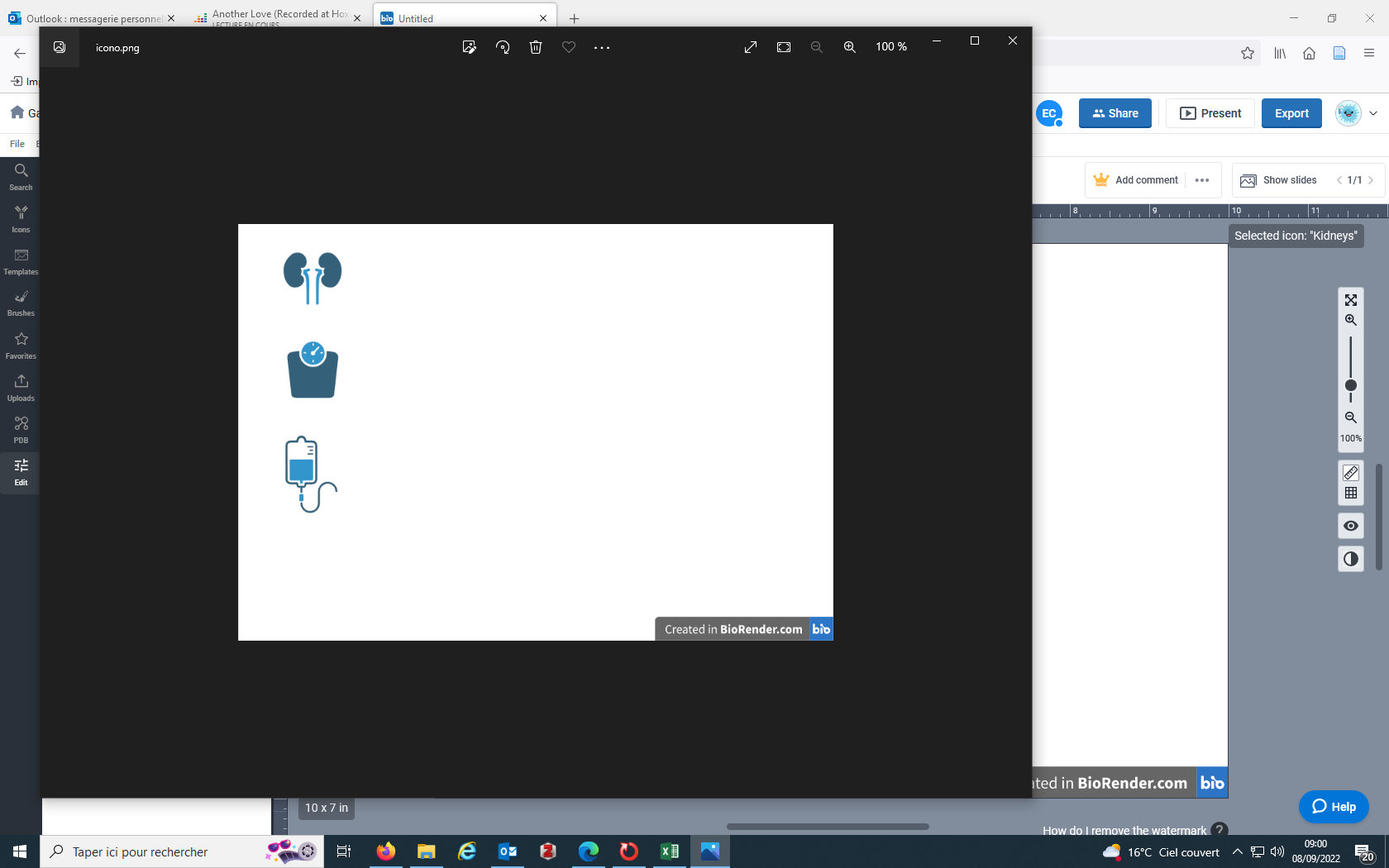 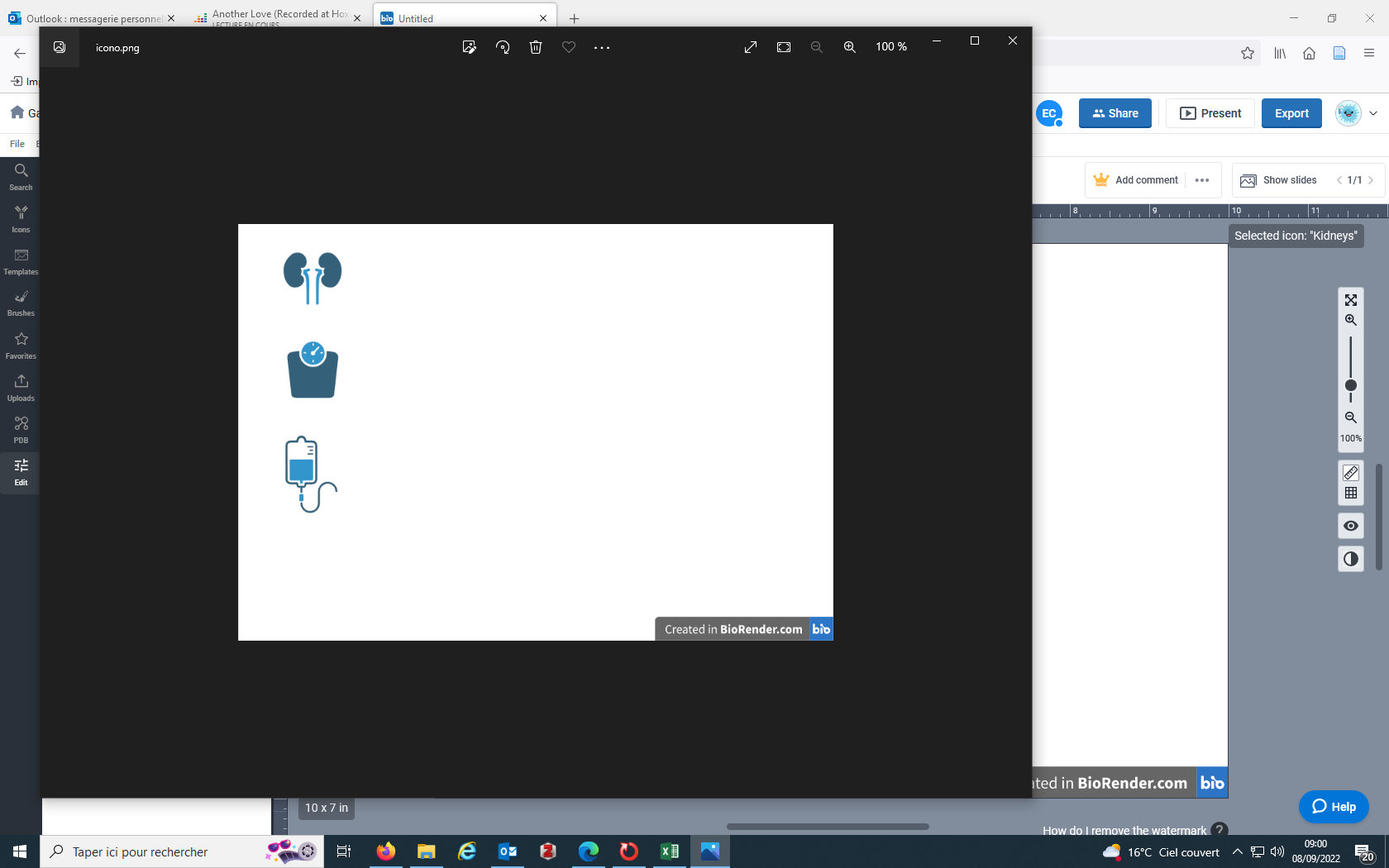 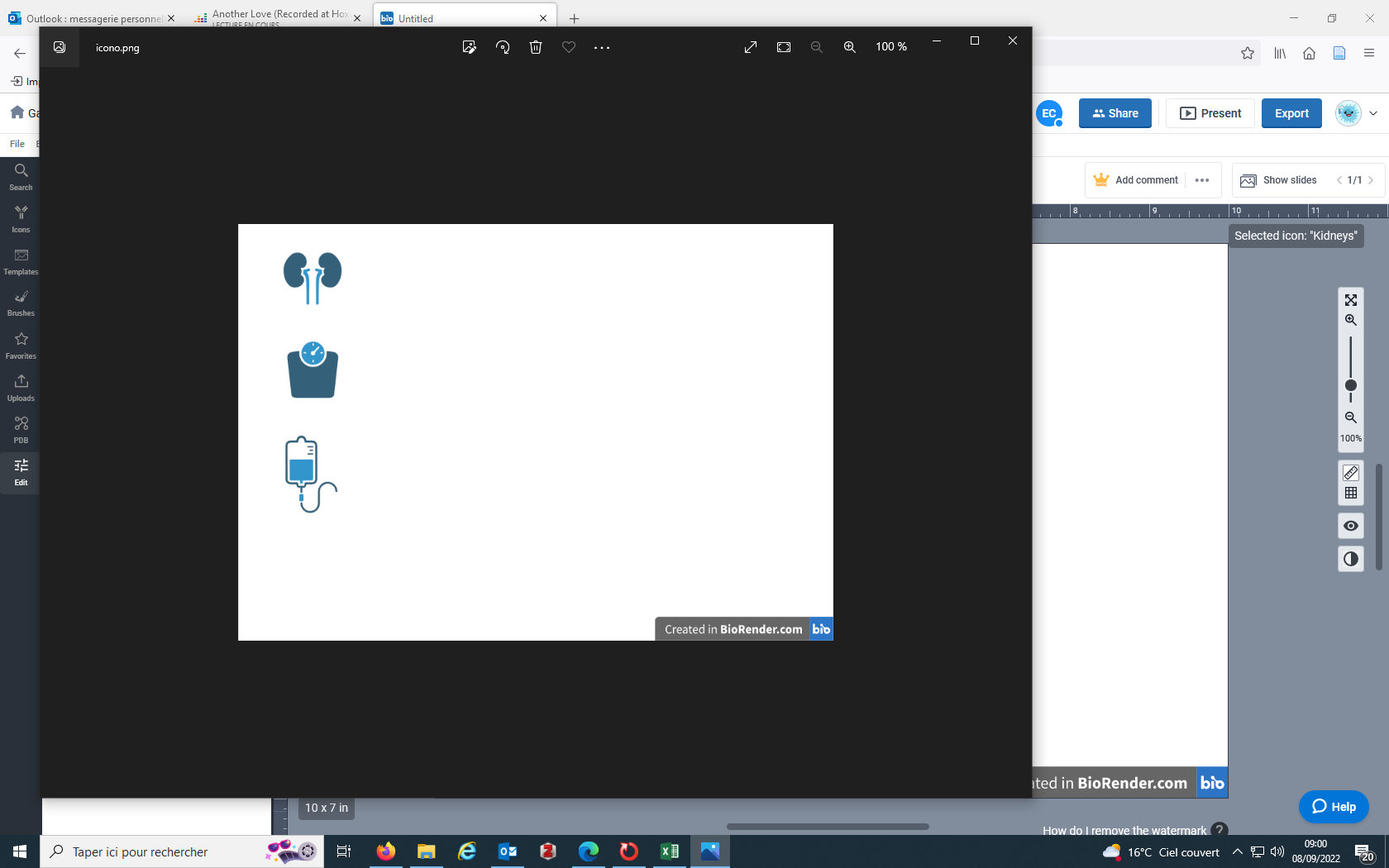 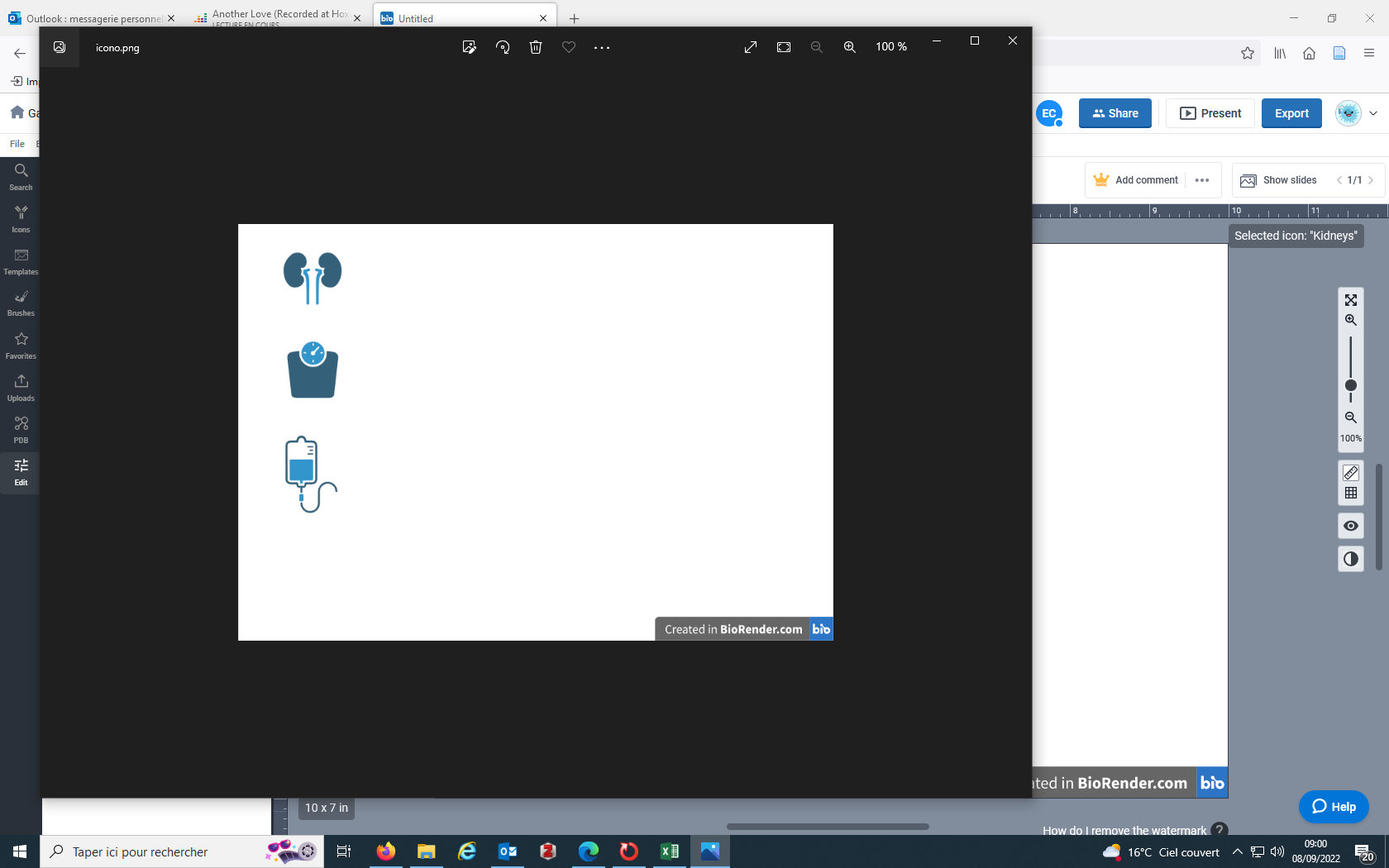 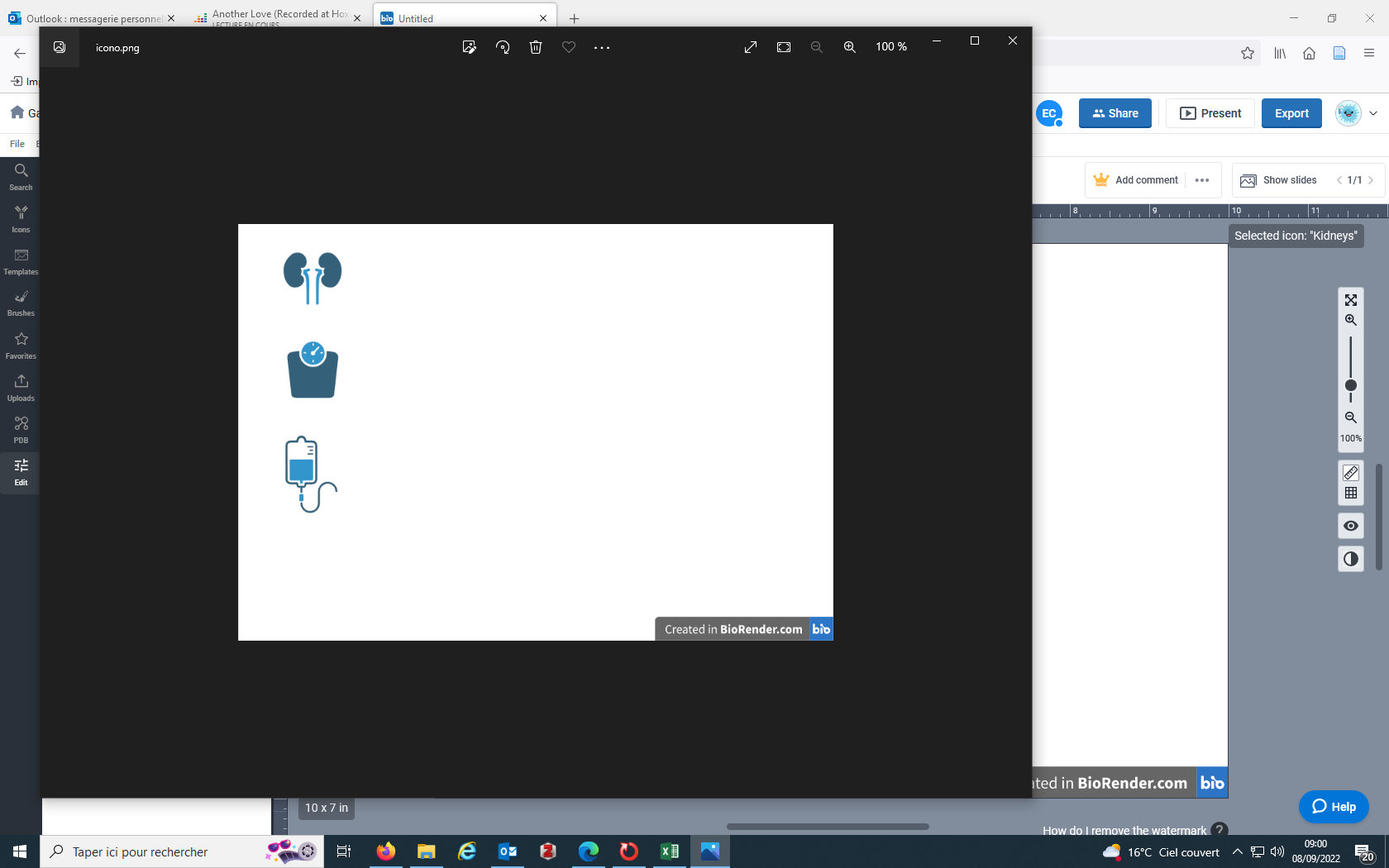 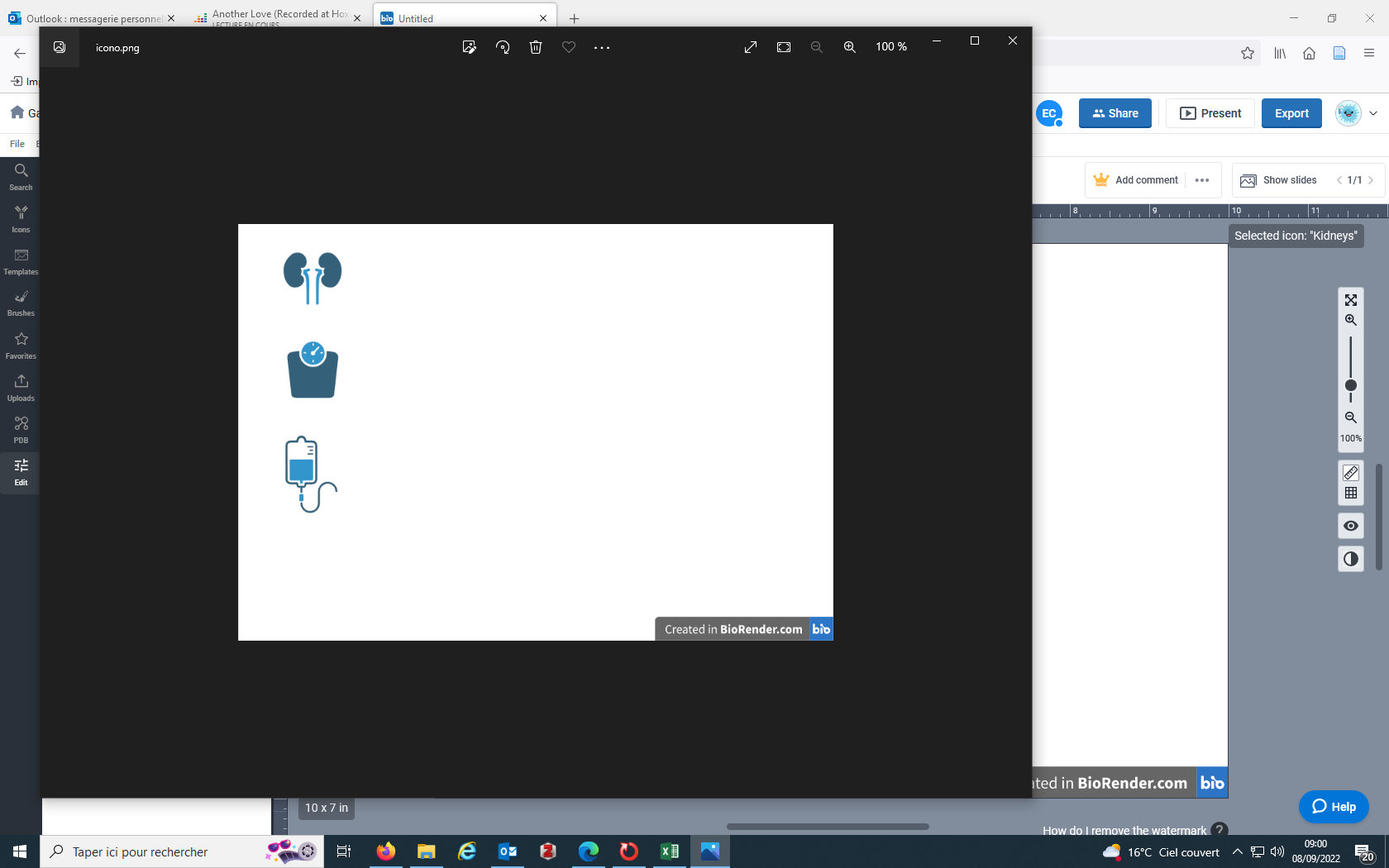 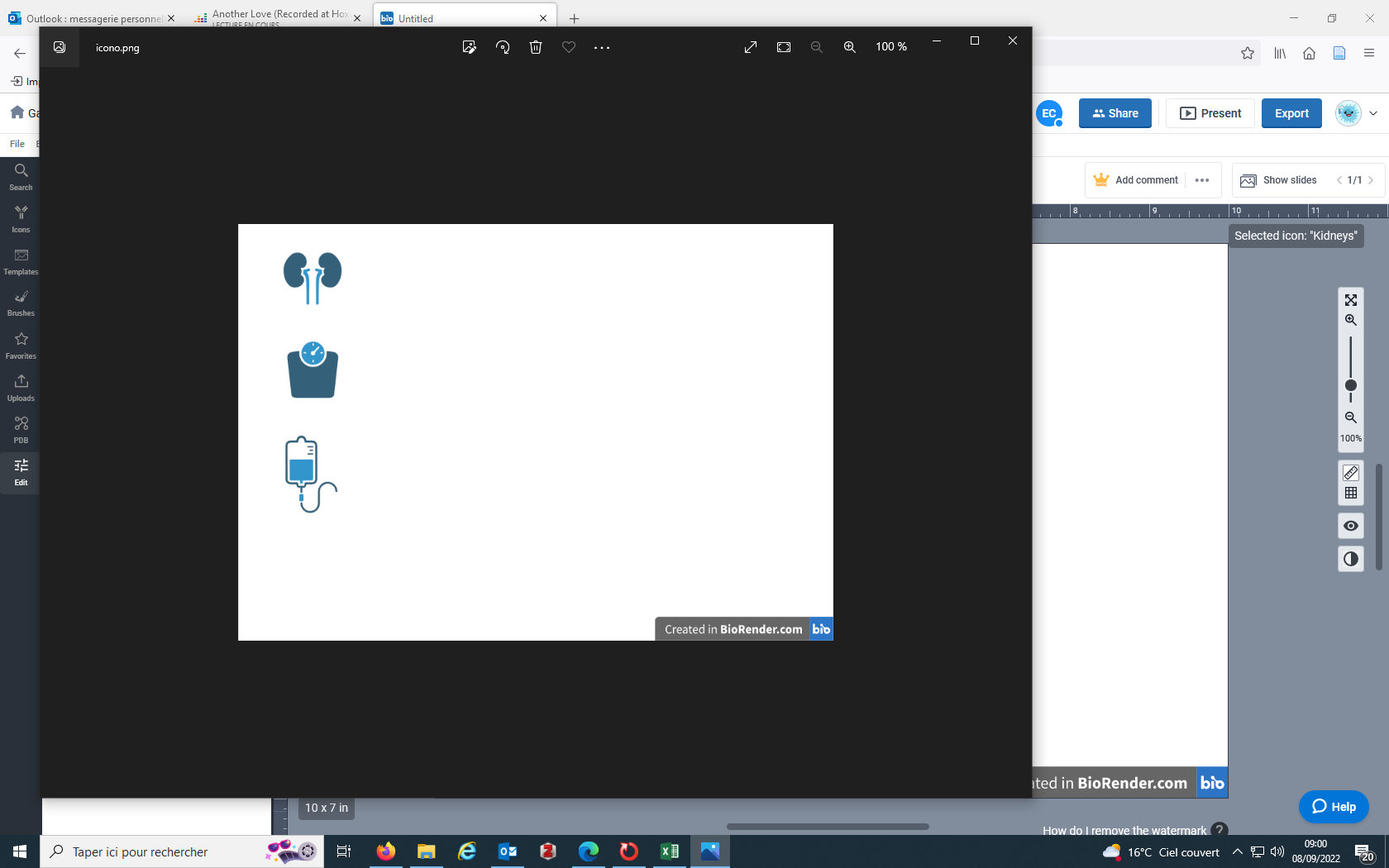 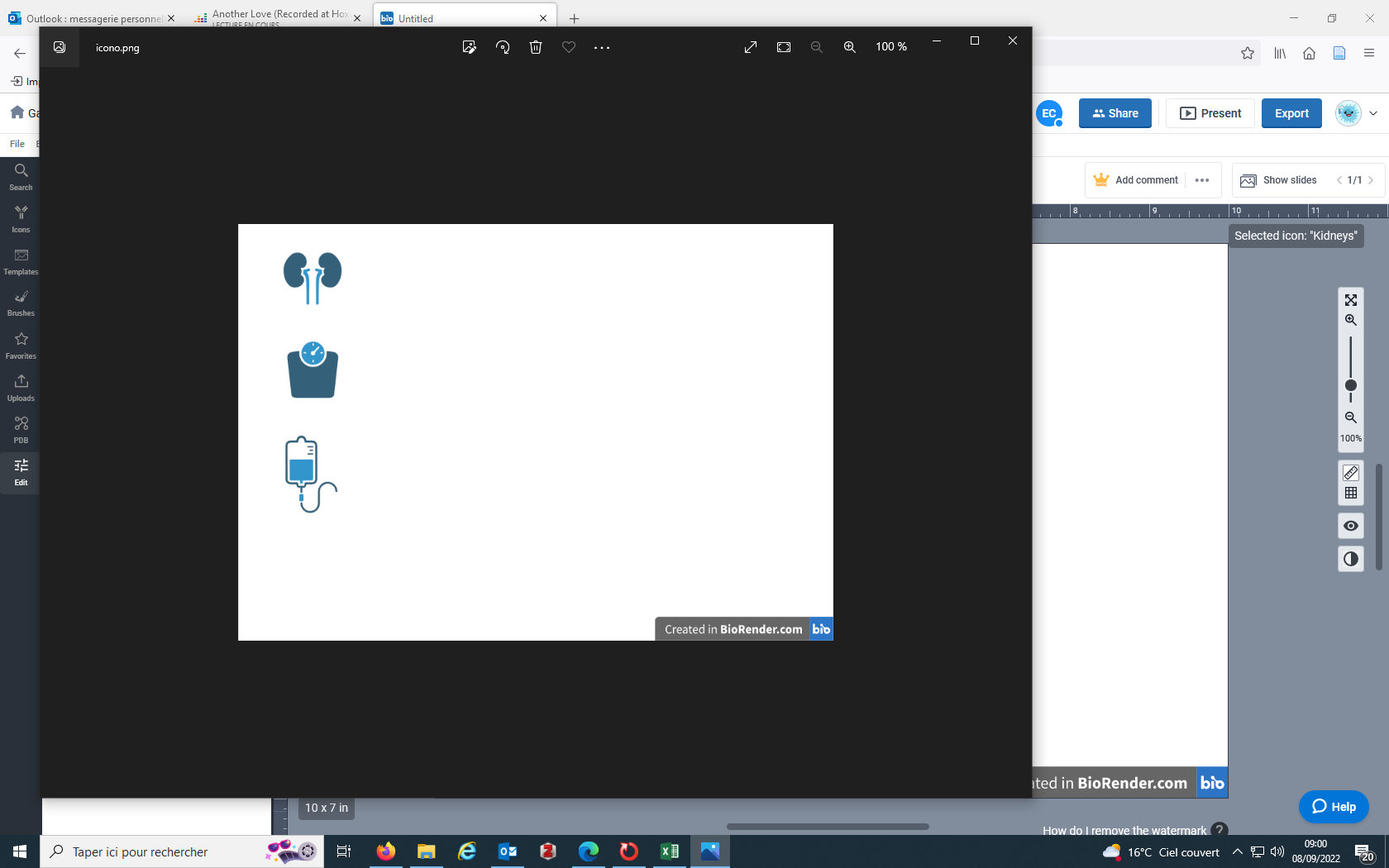 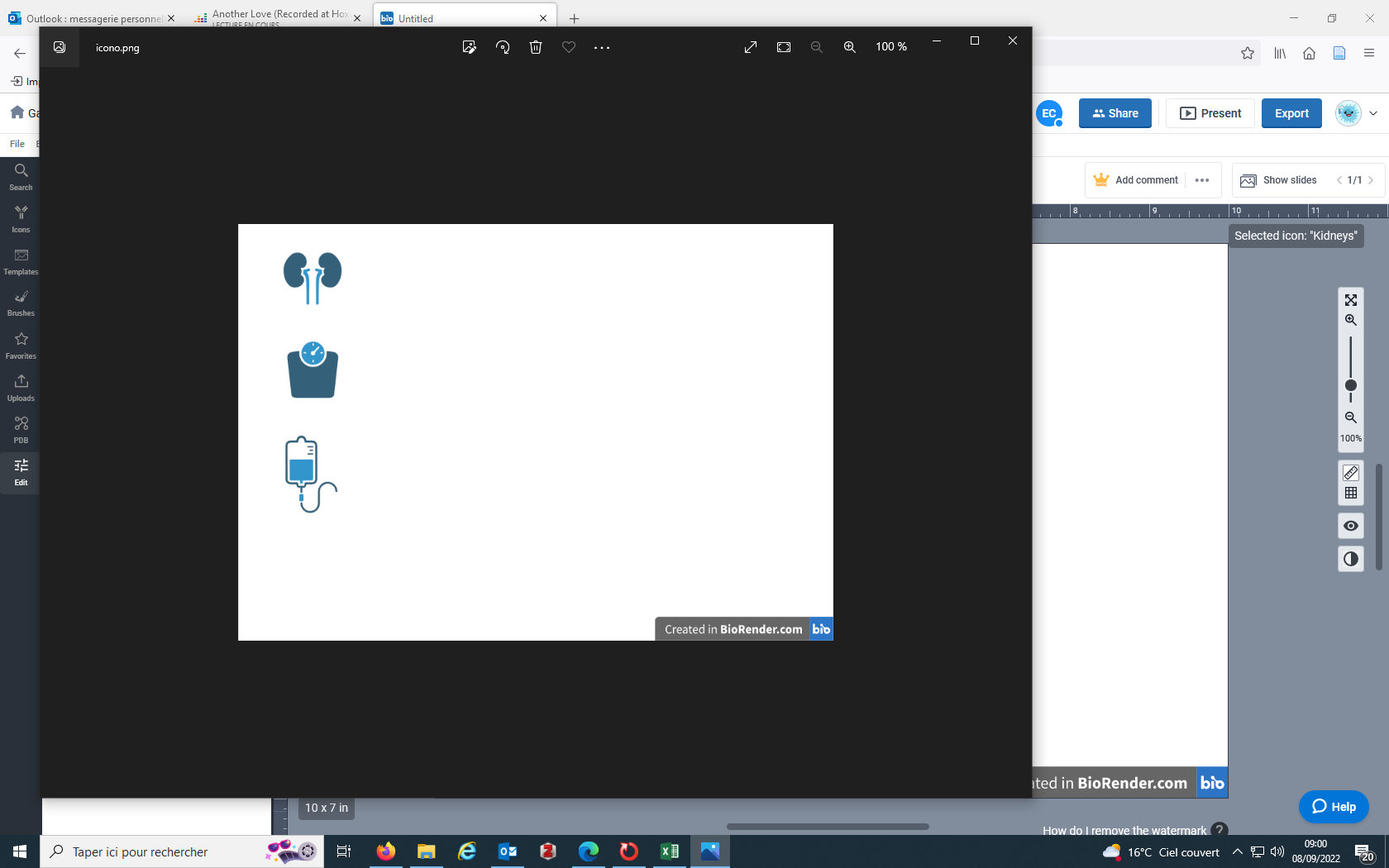 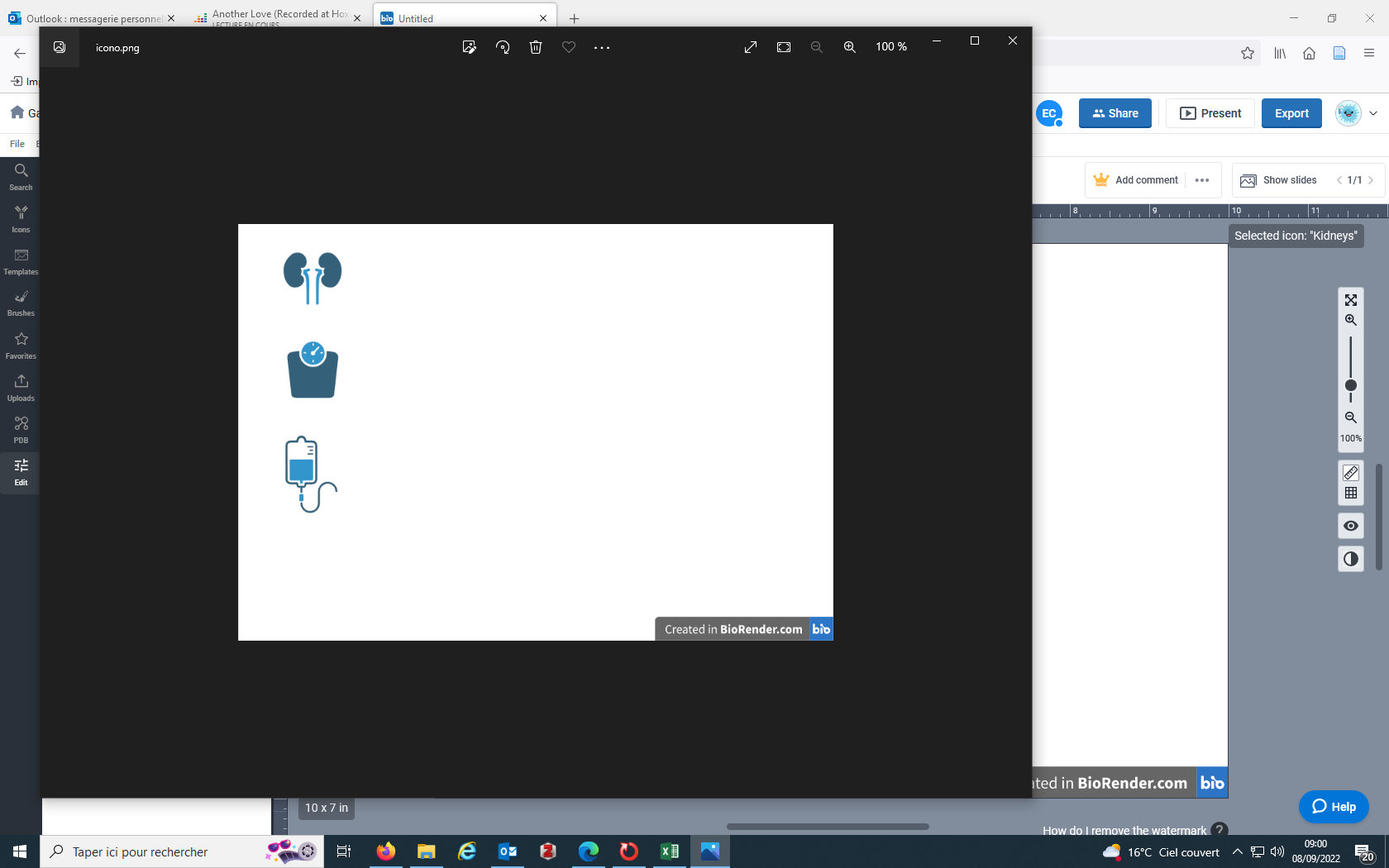 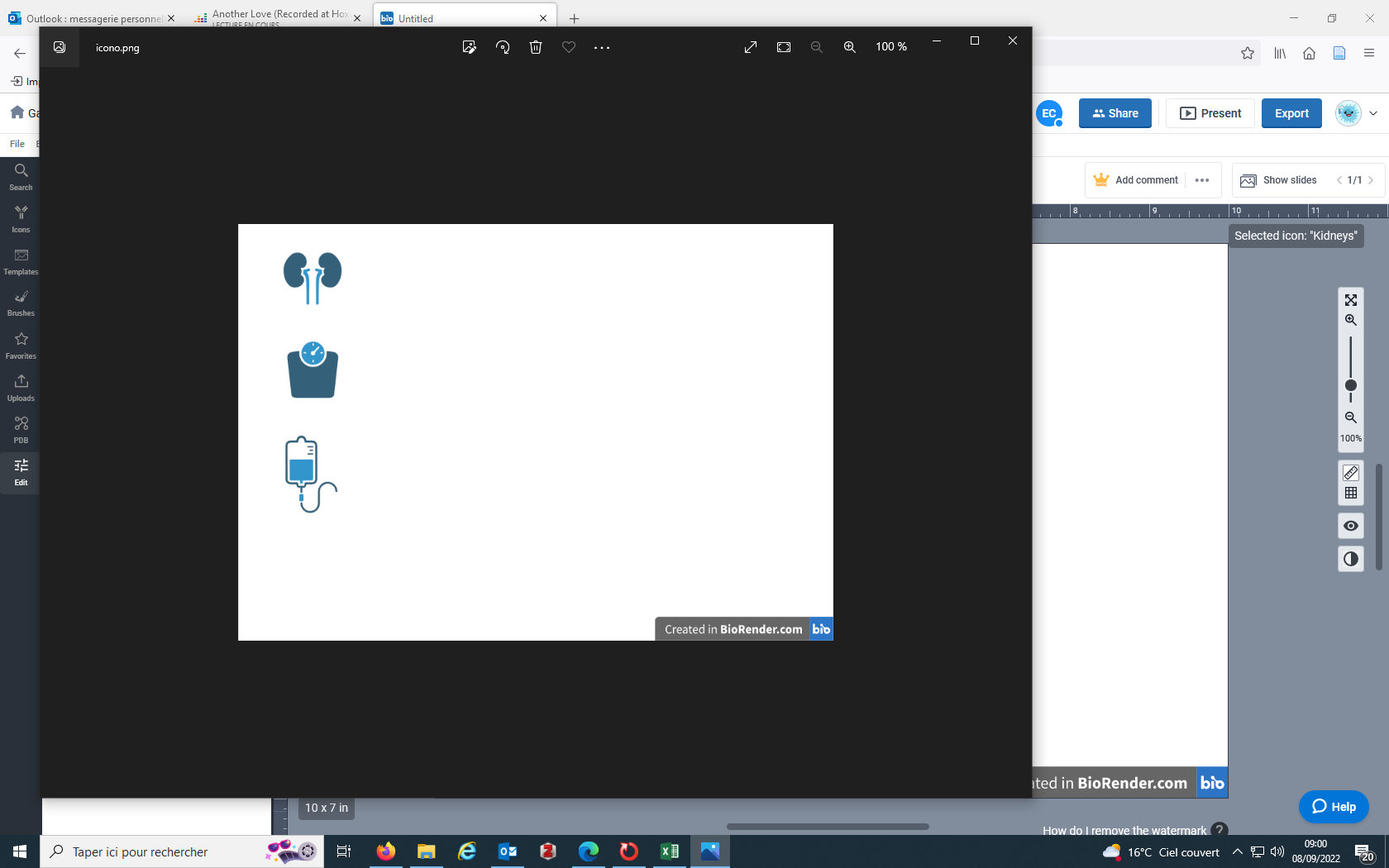 Posologies recommandées (2)
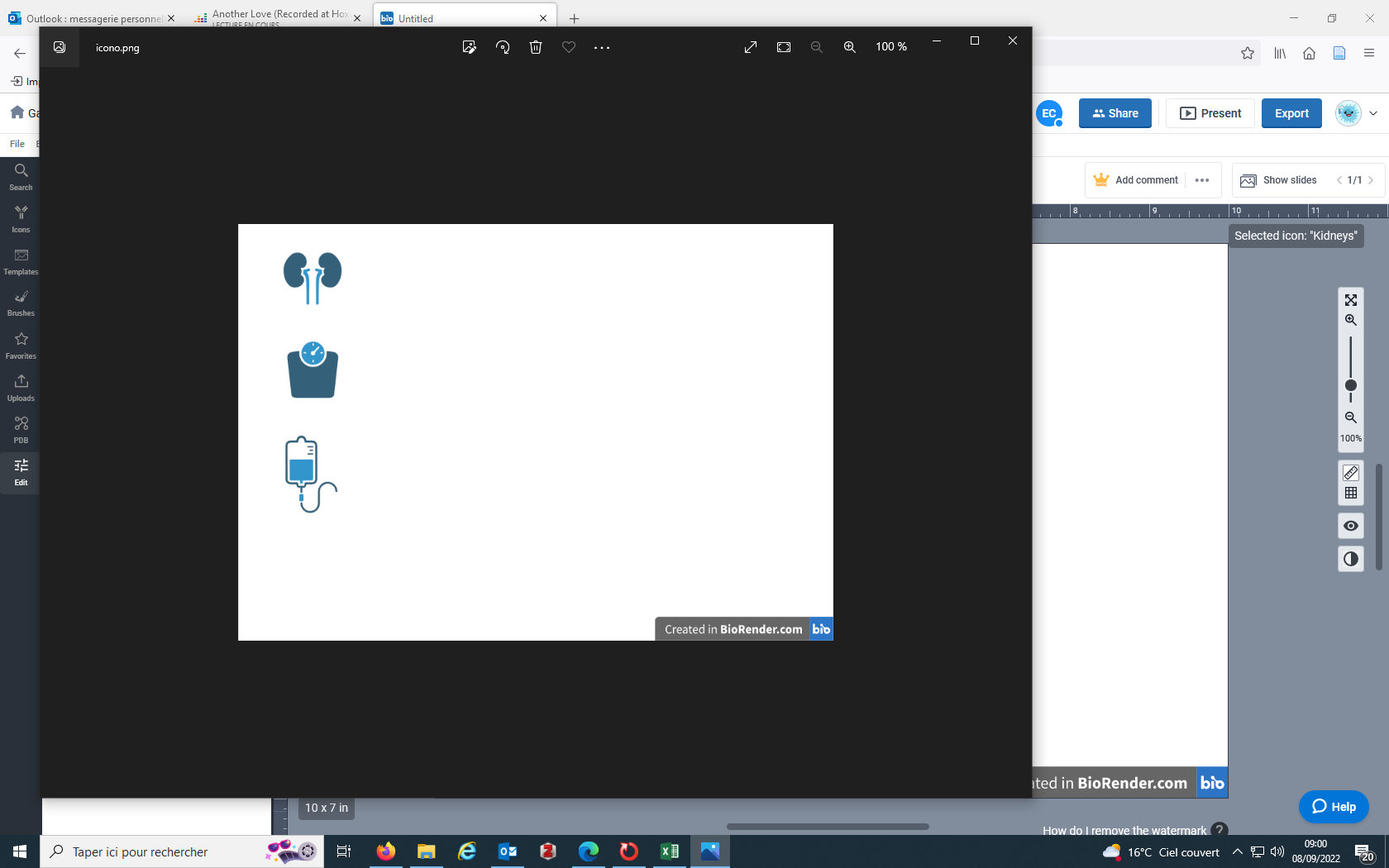 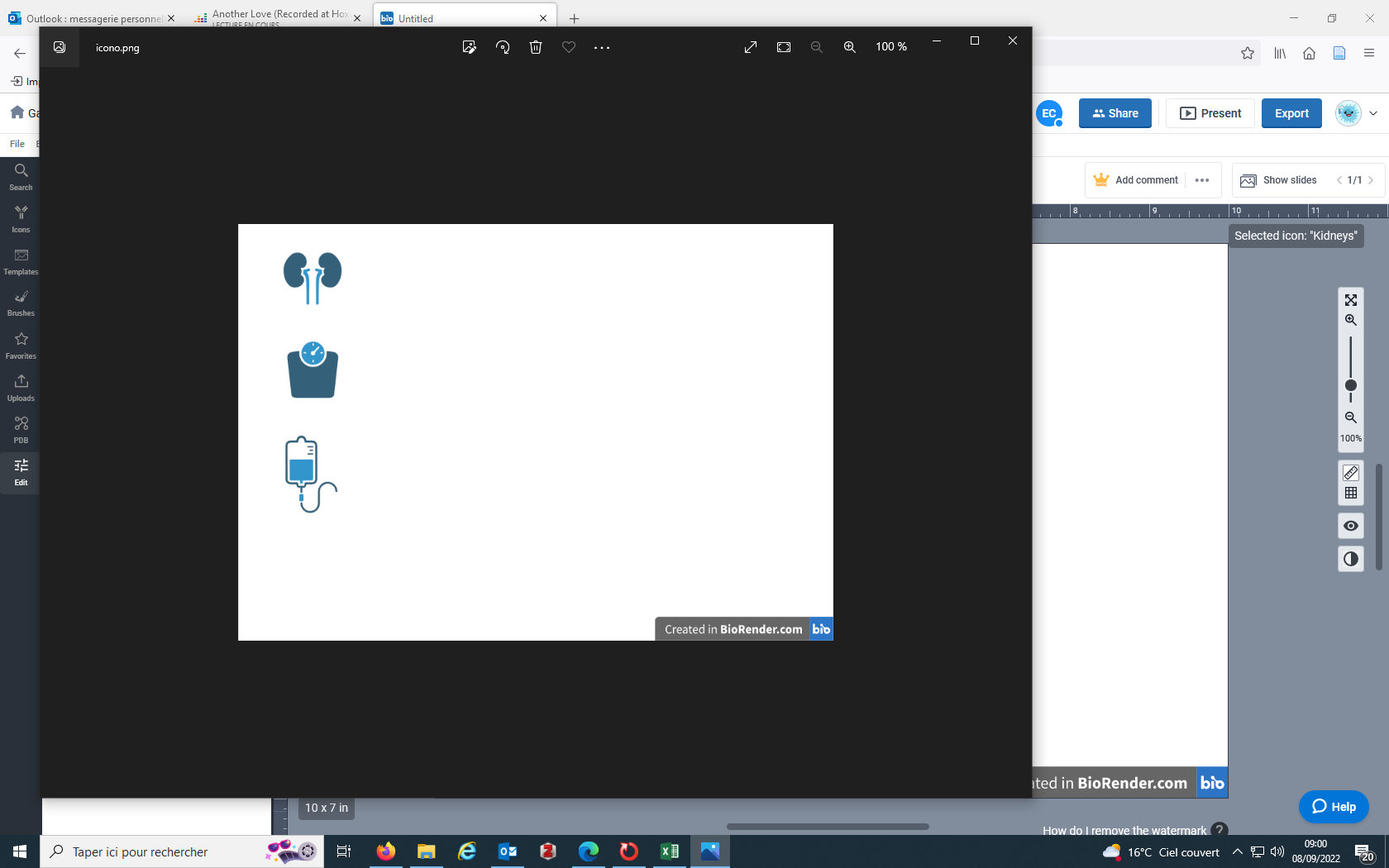 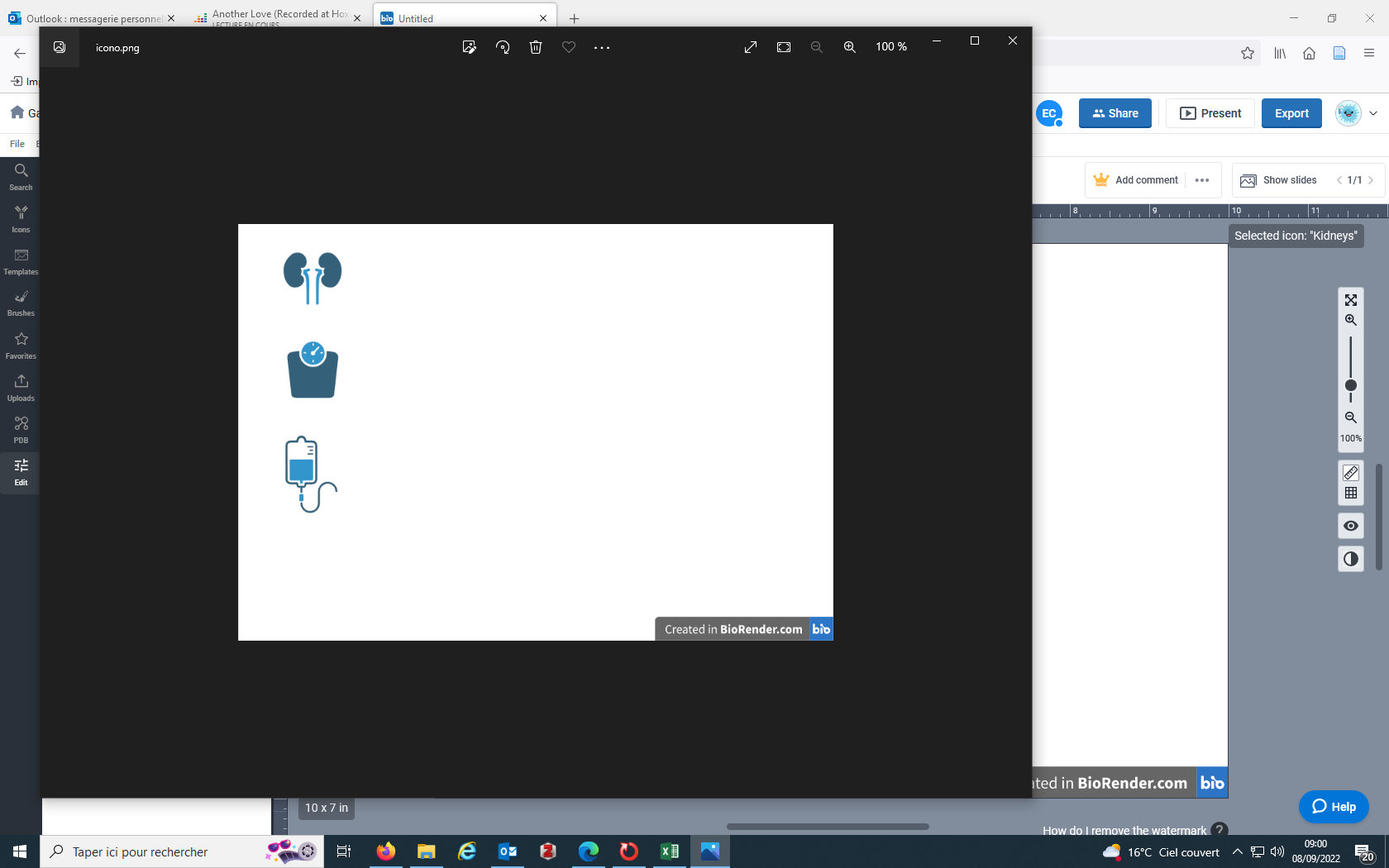 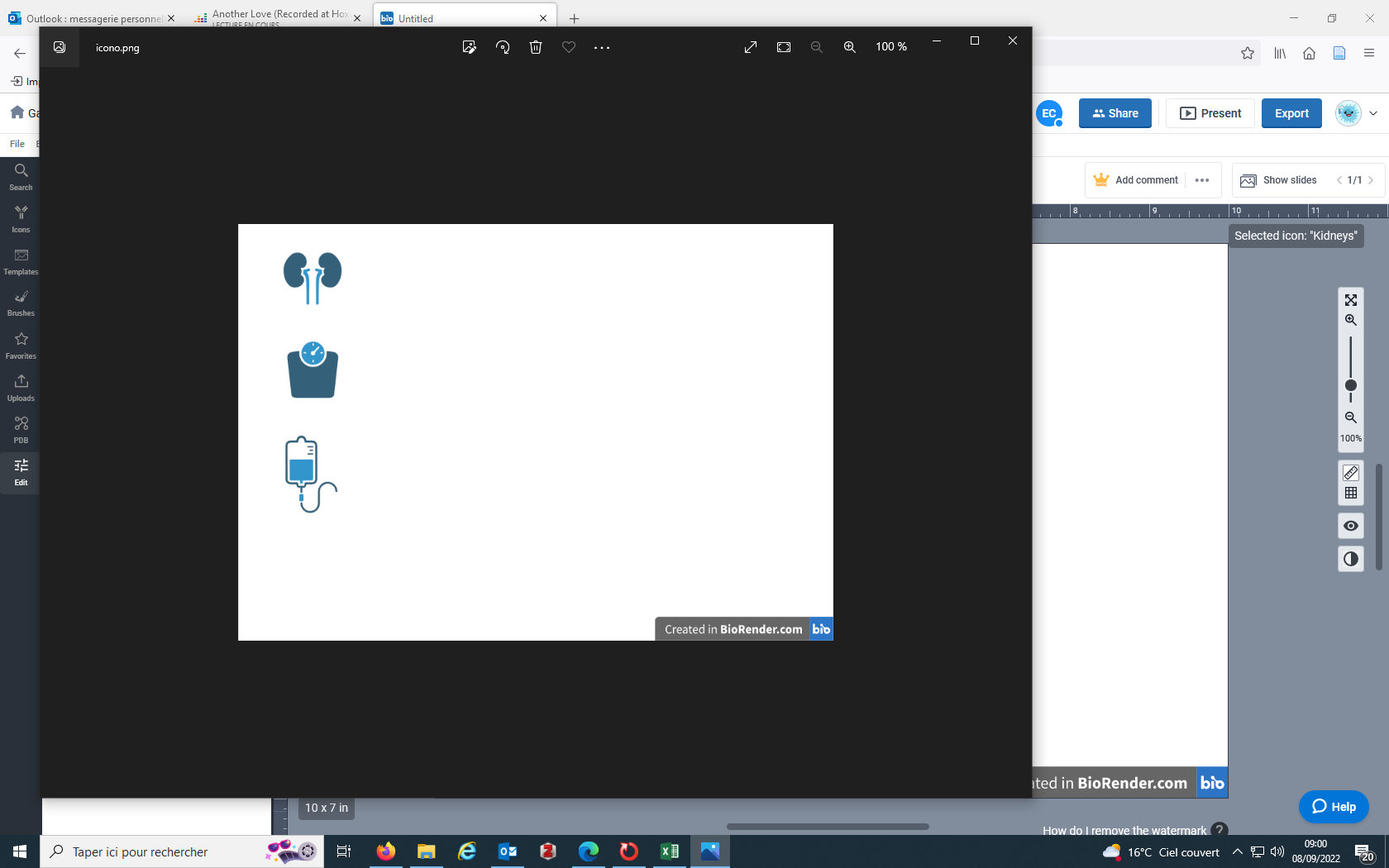 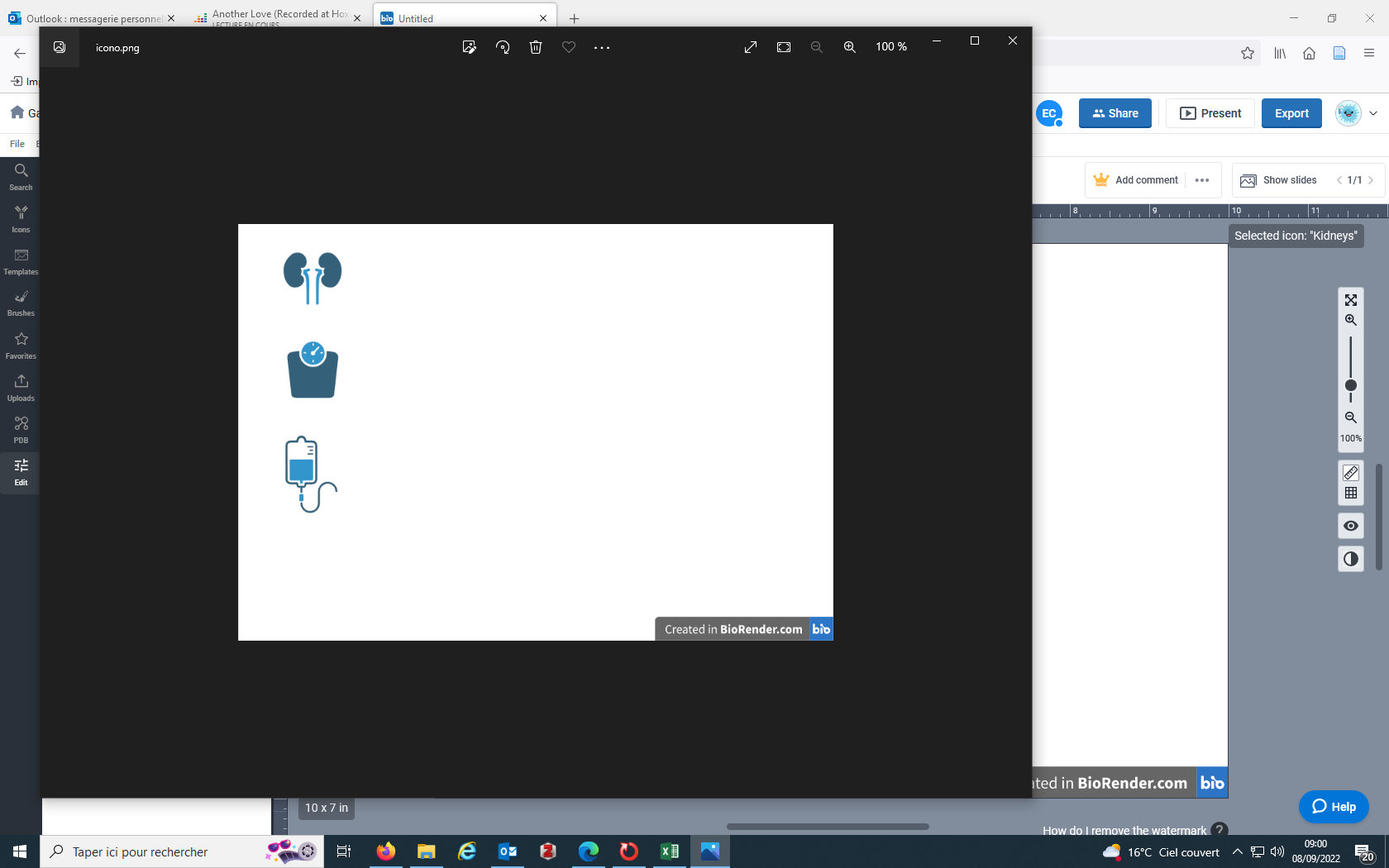 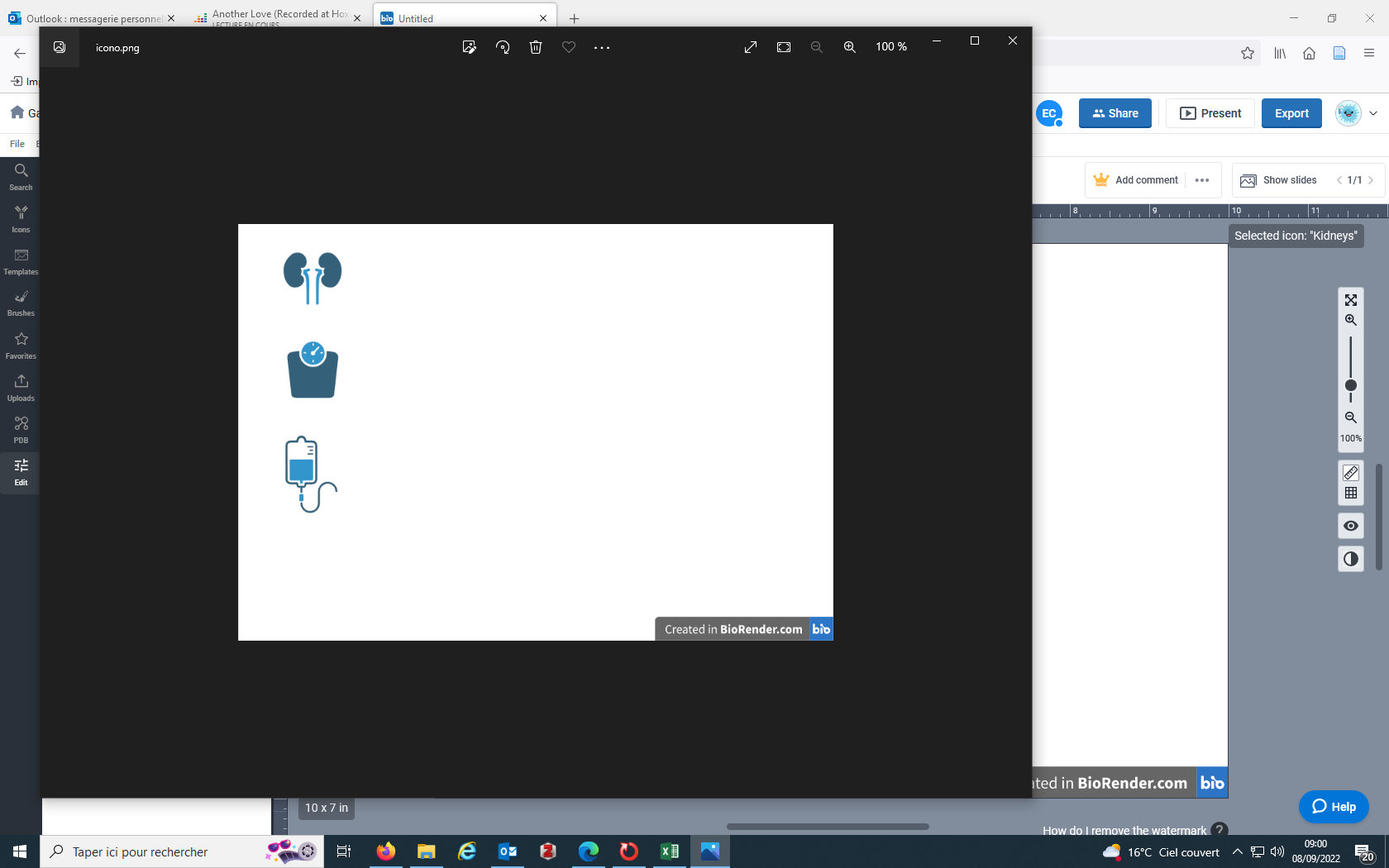 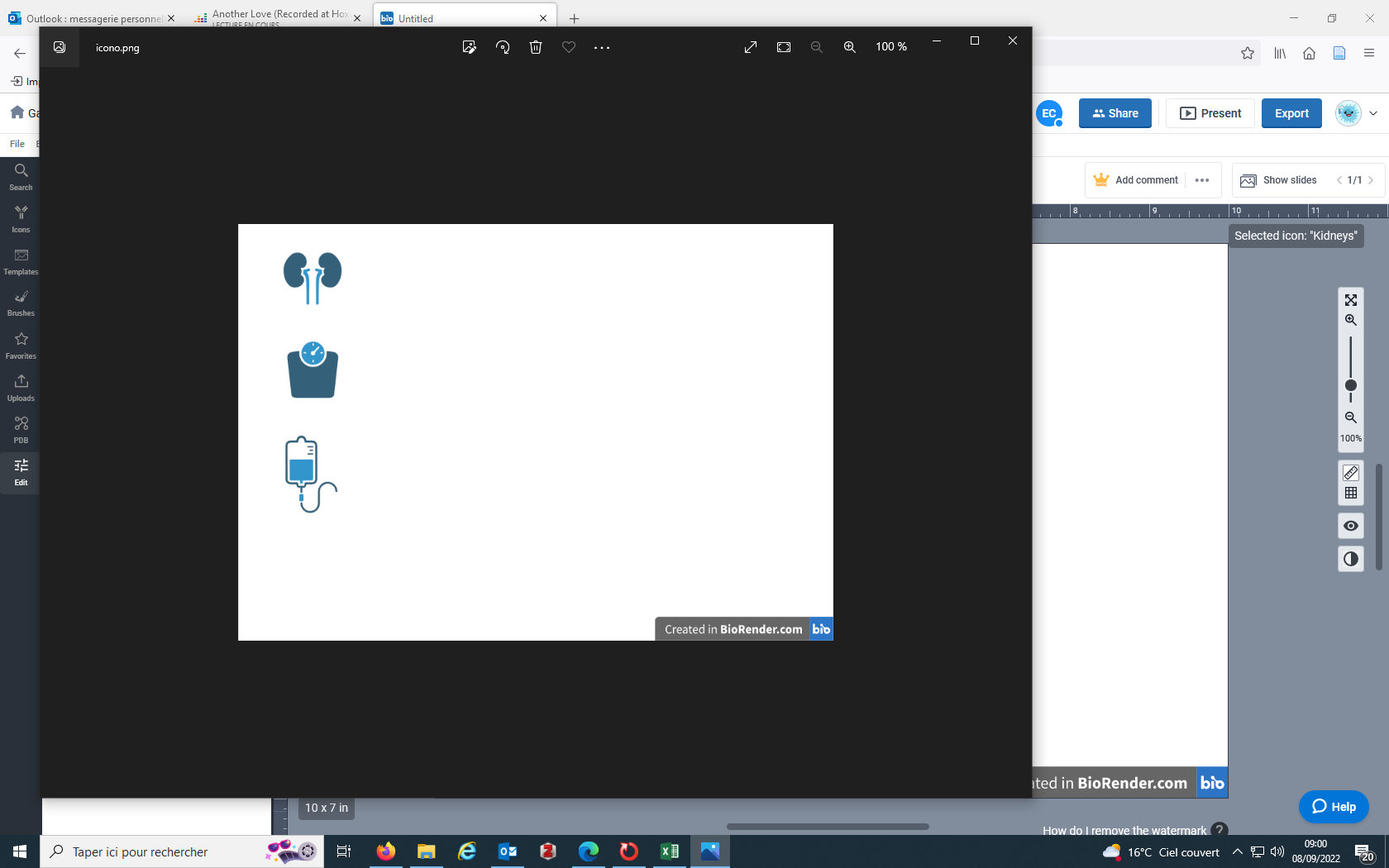 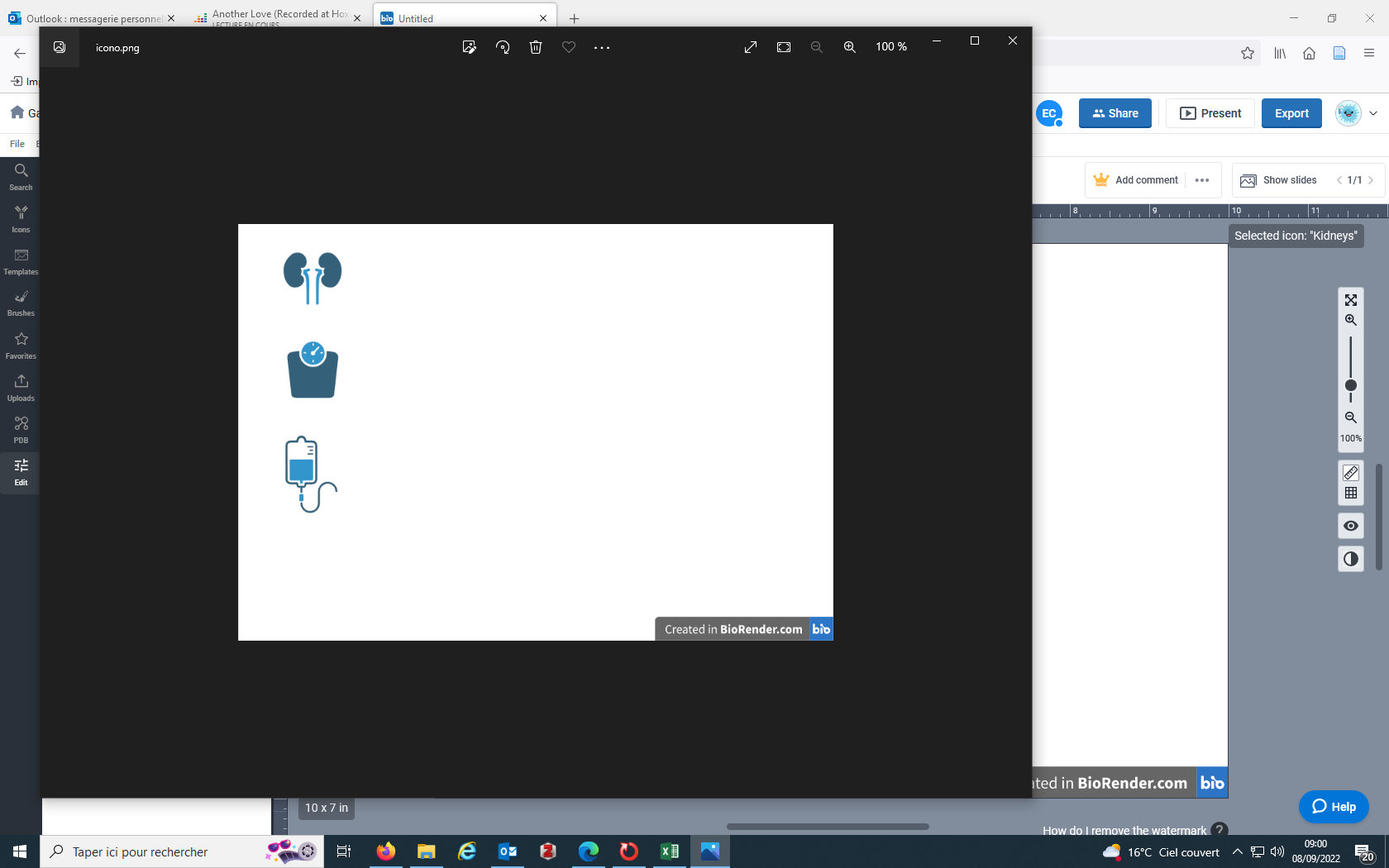 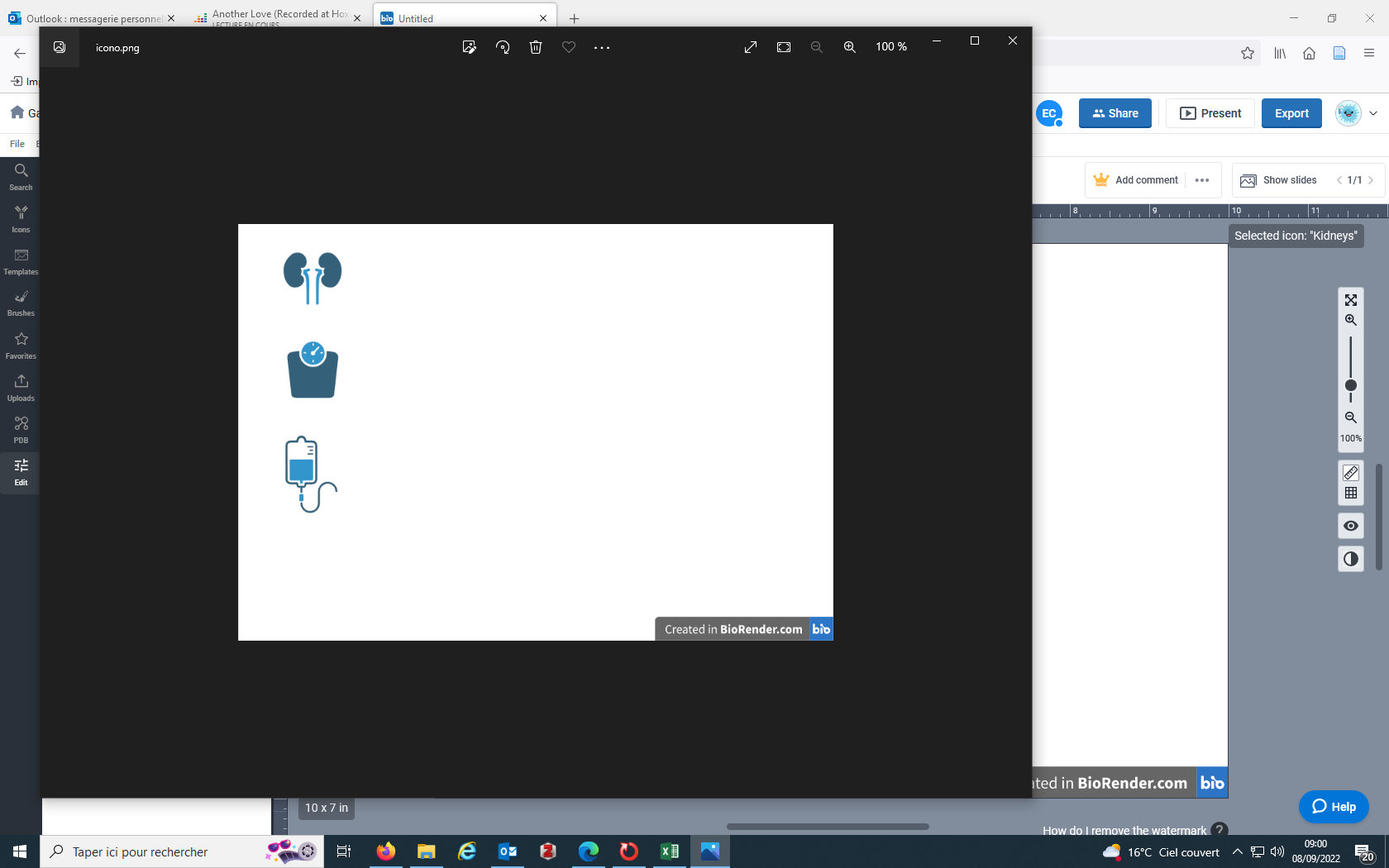 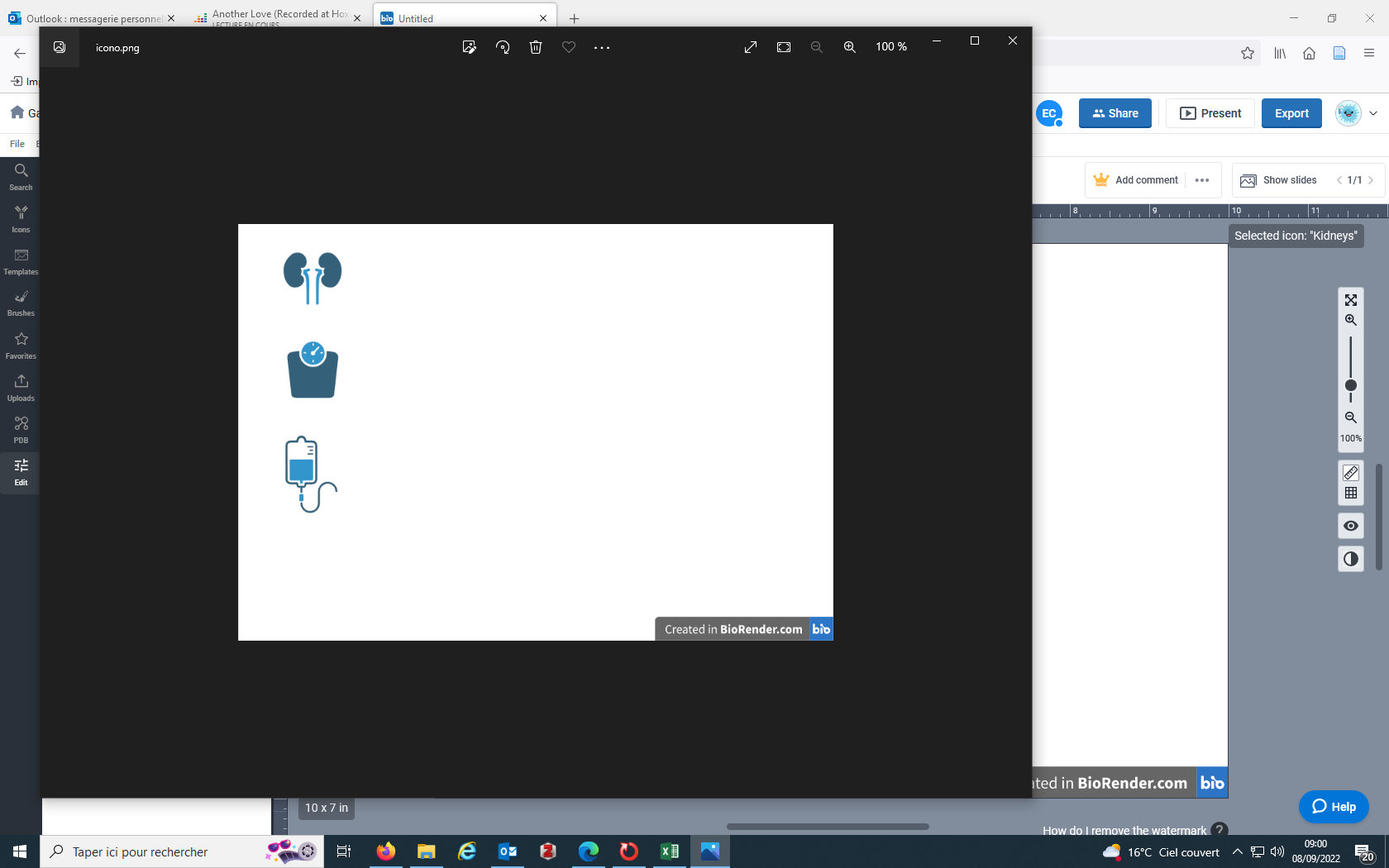 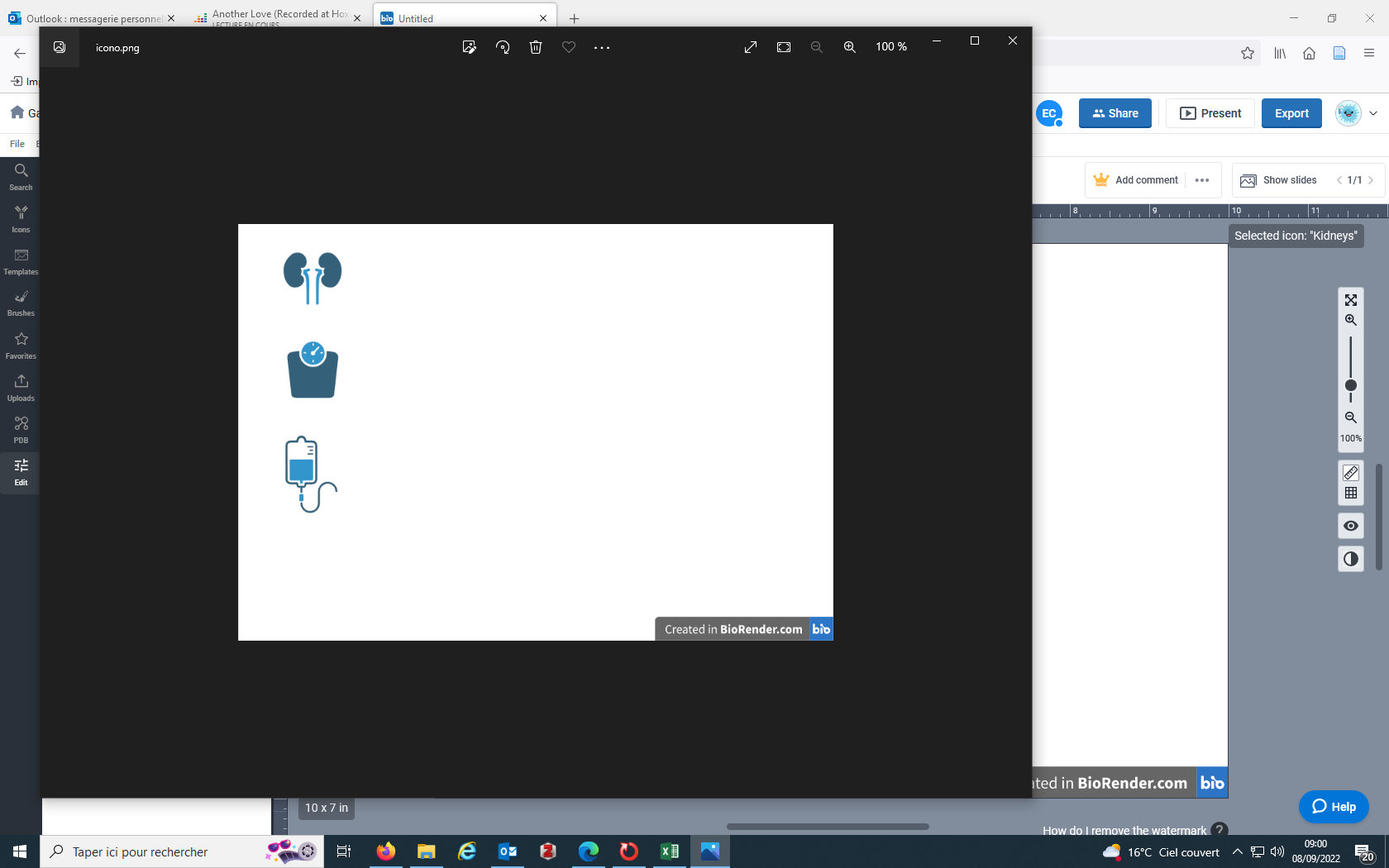 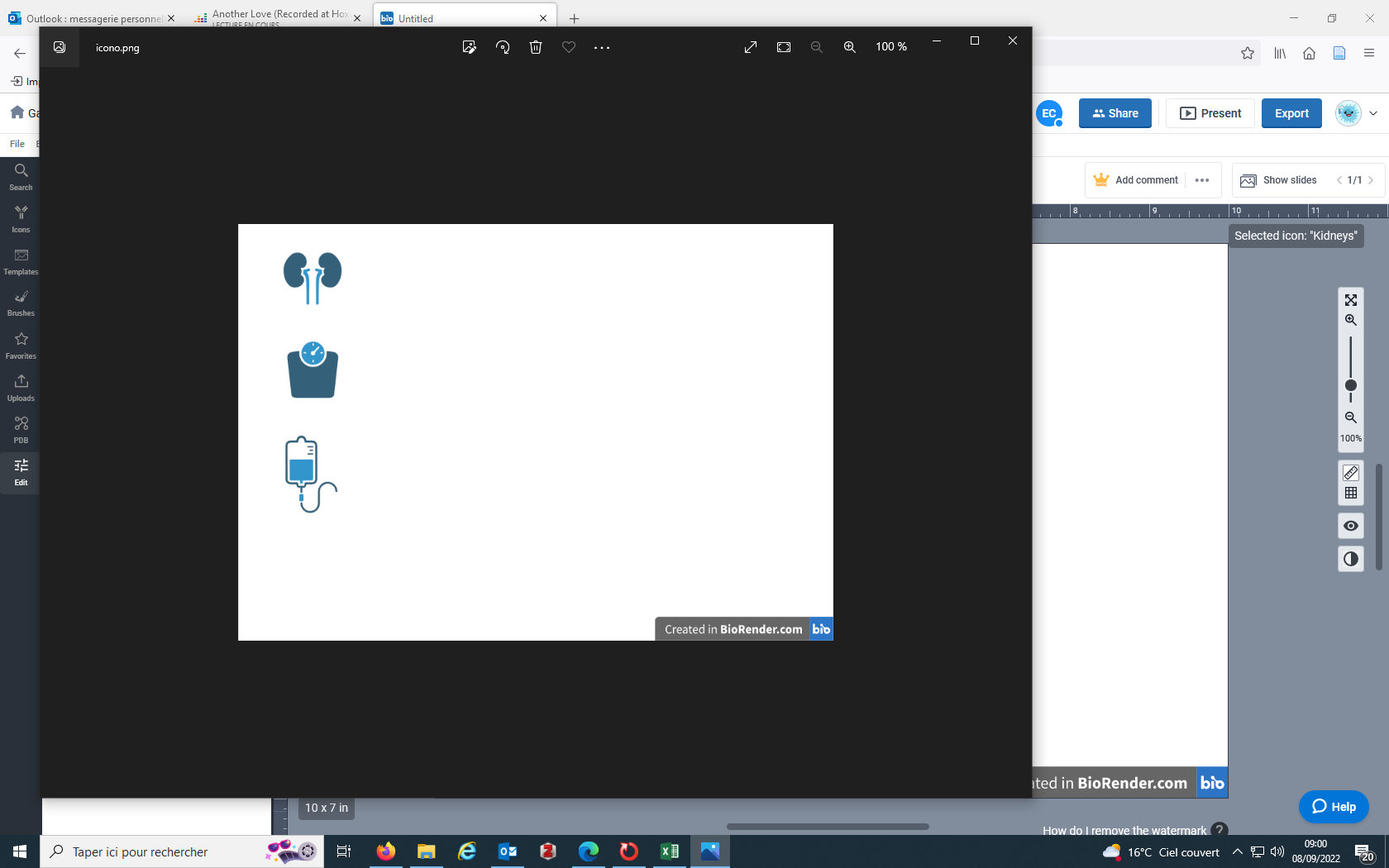 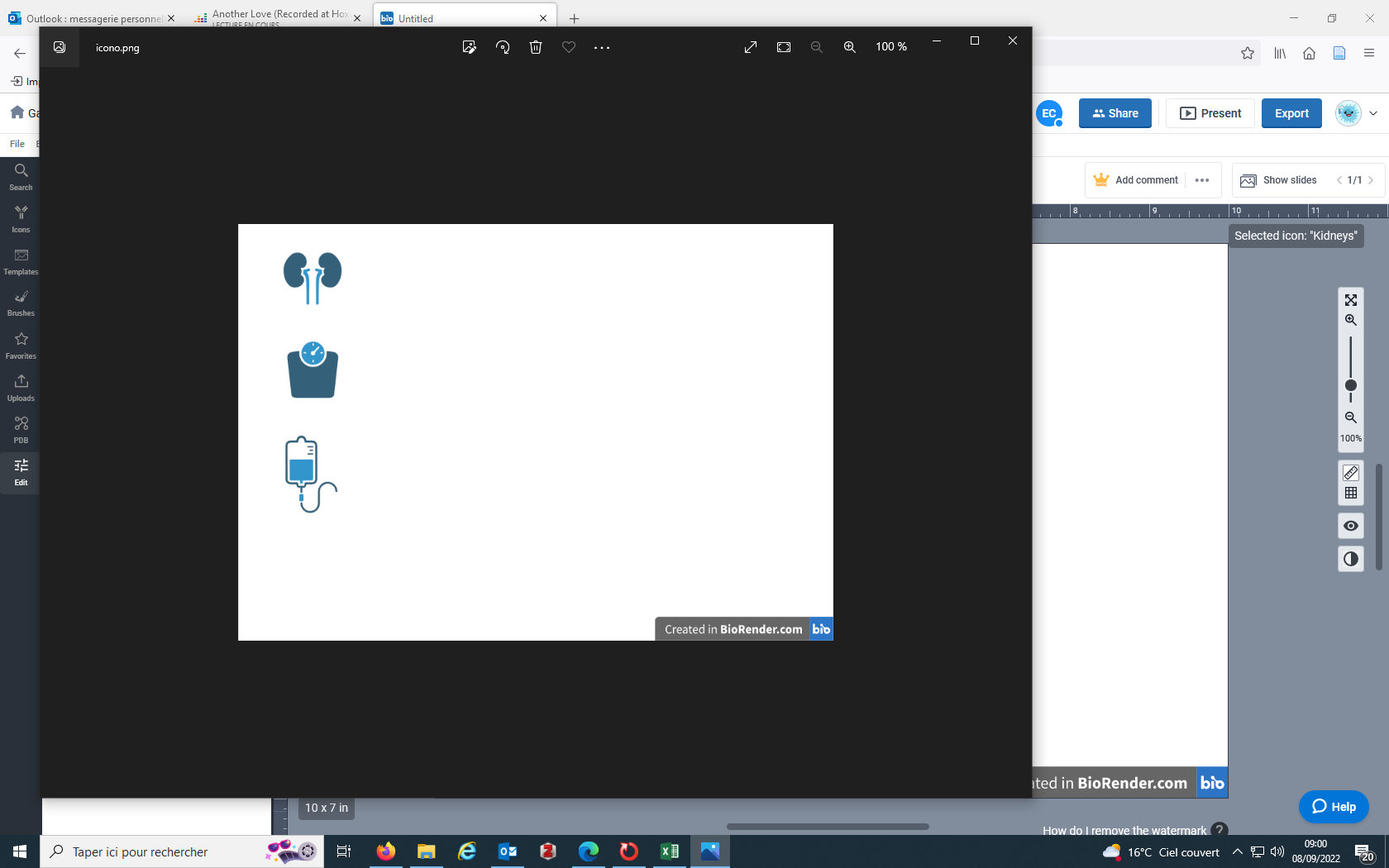 Synthèse réalisée par la  SPILF
Posologies recommandées (3)
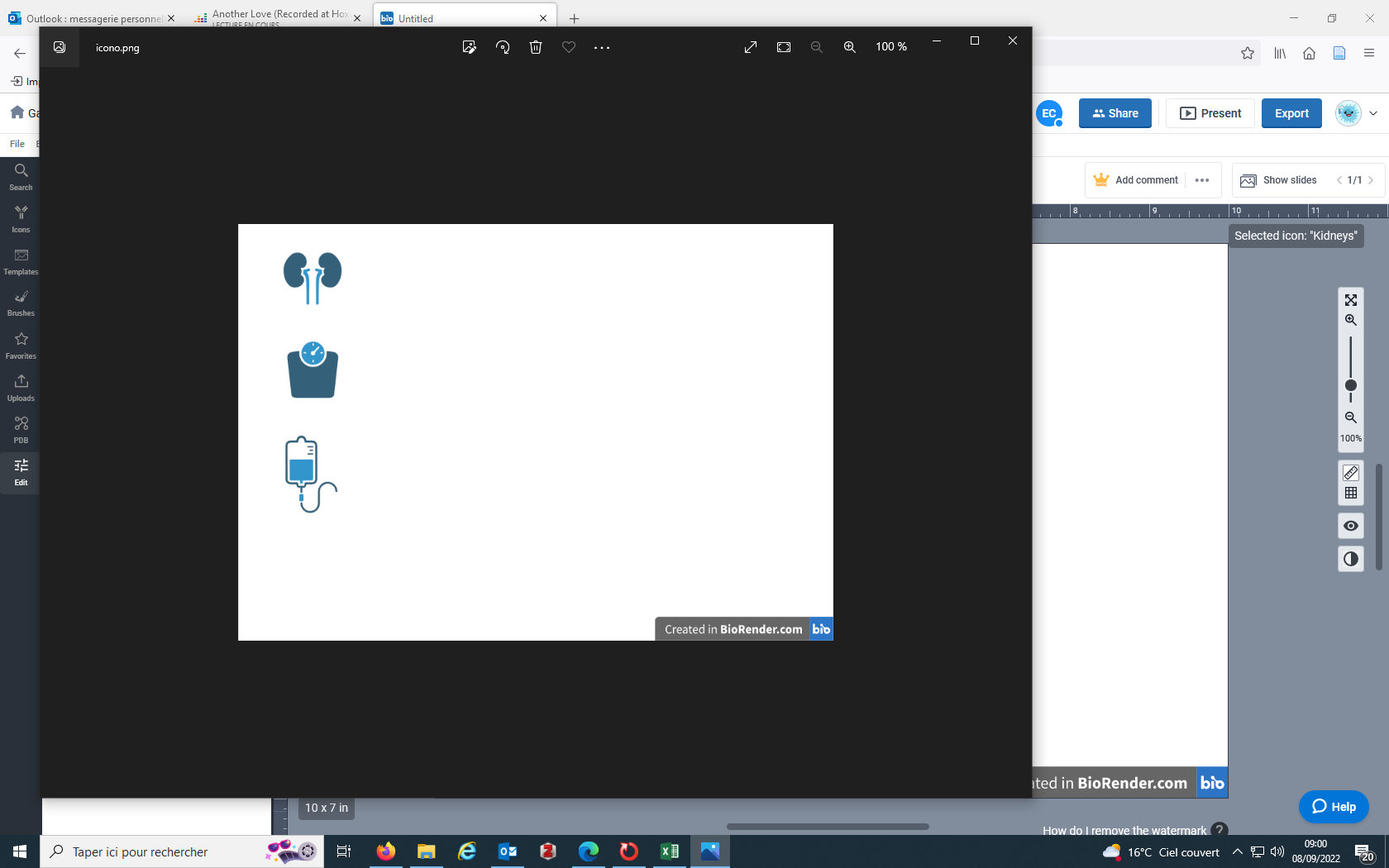 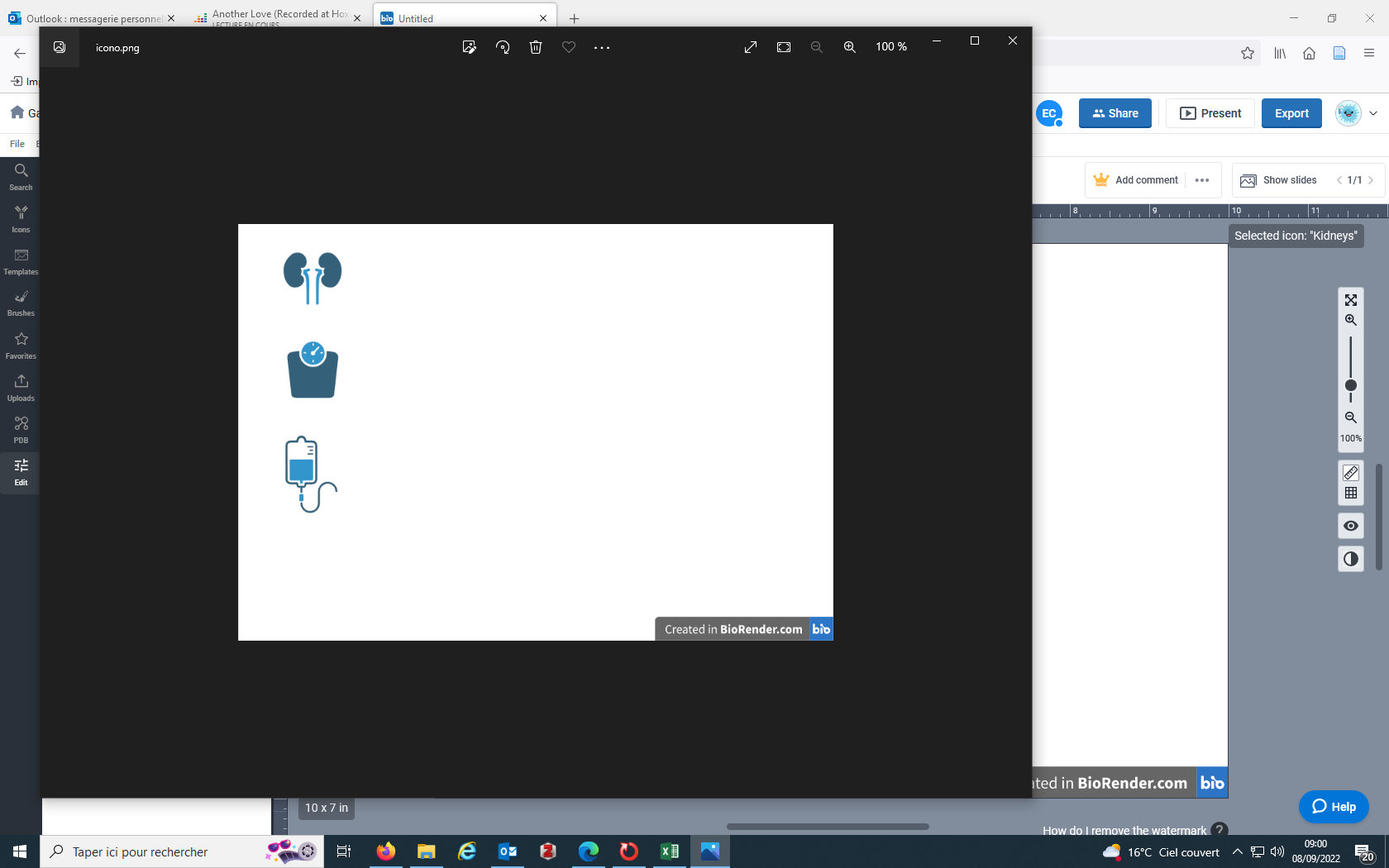 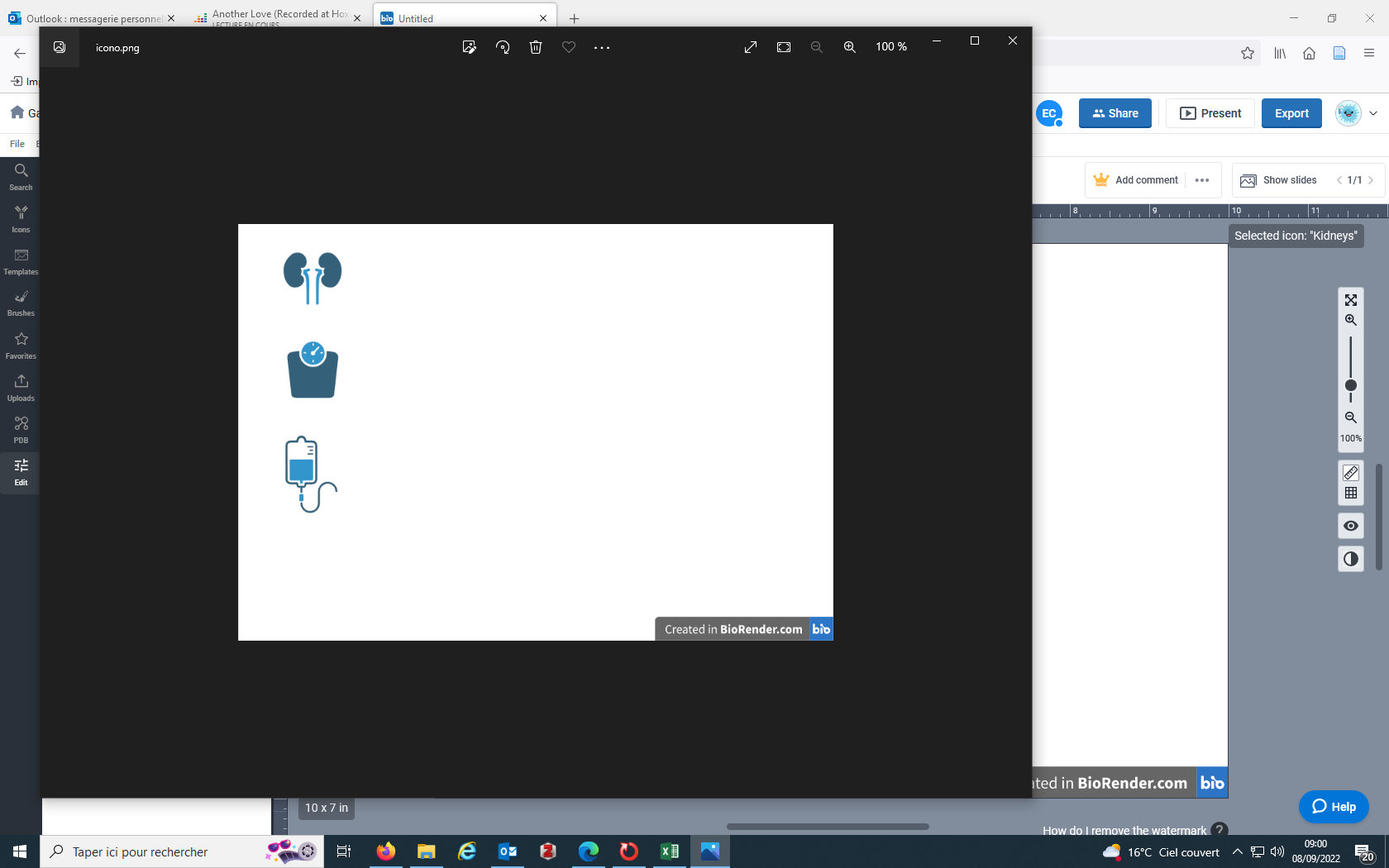 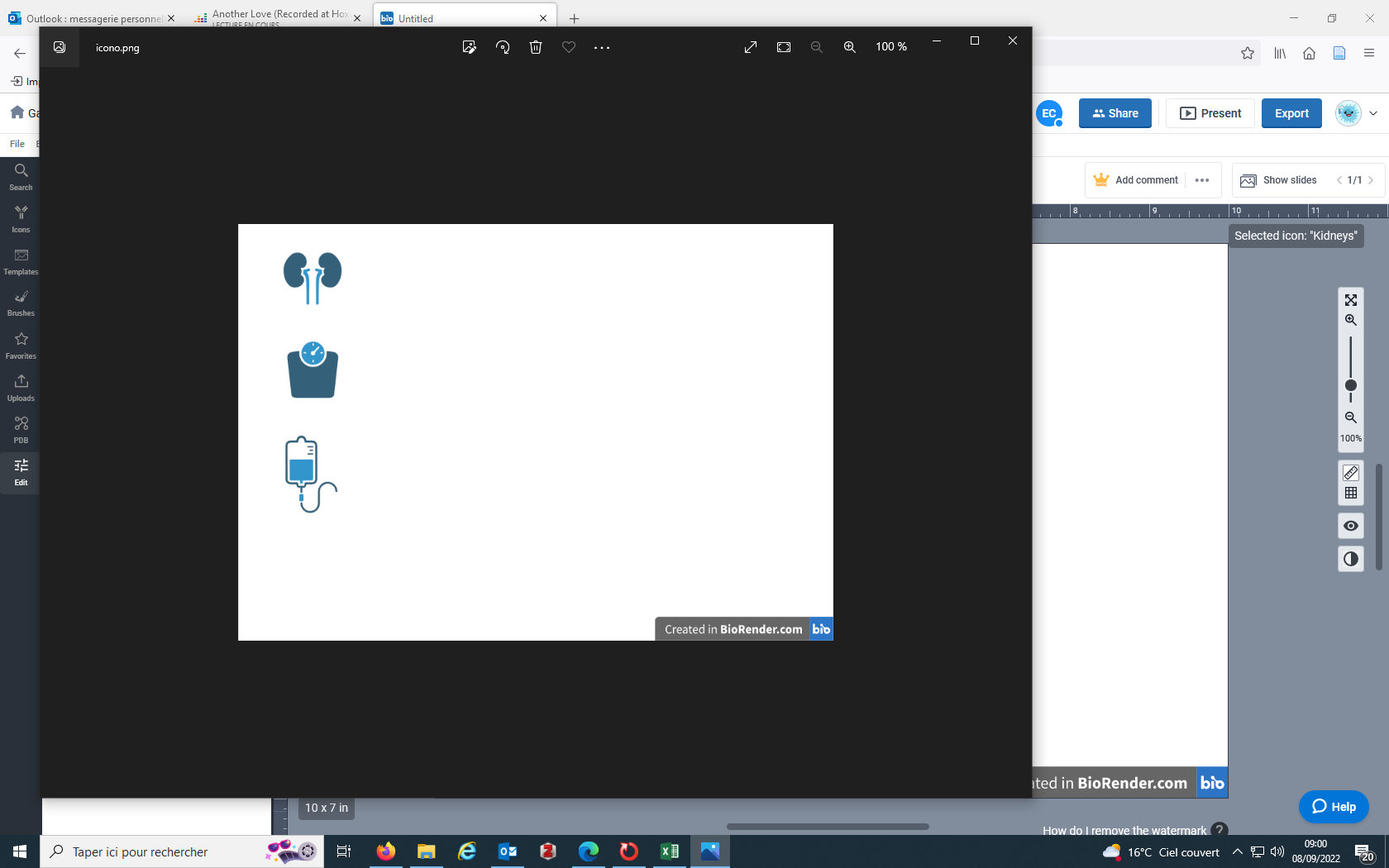 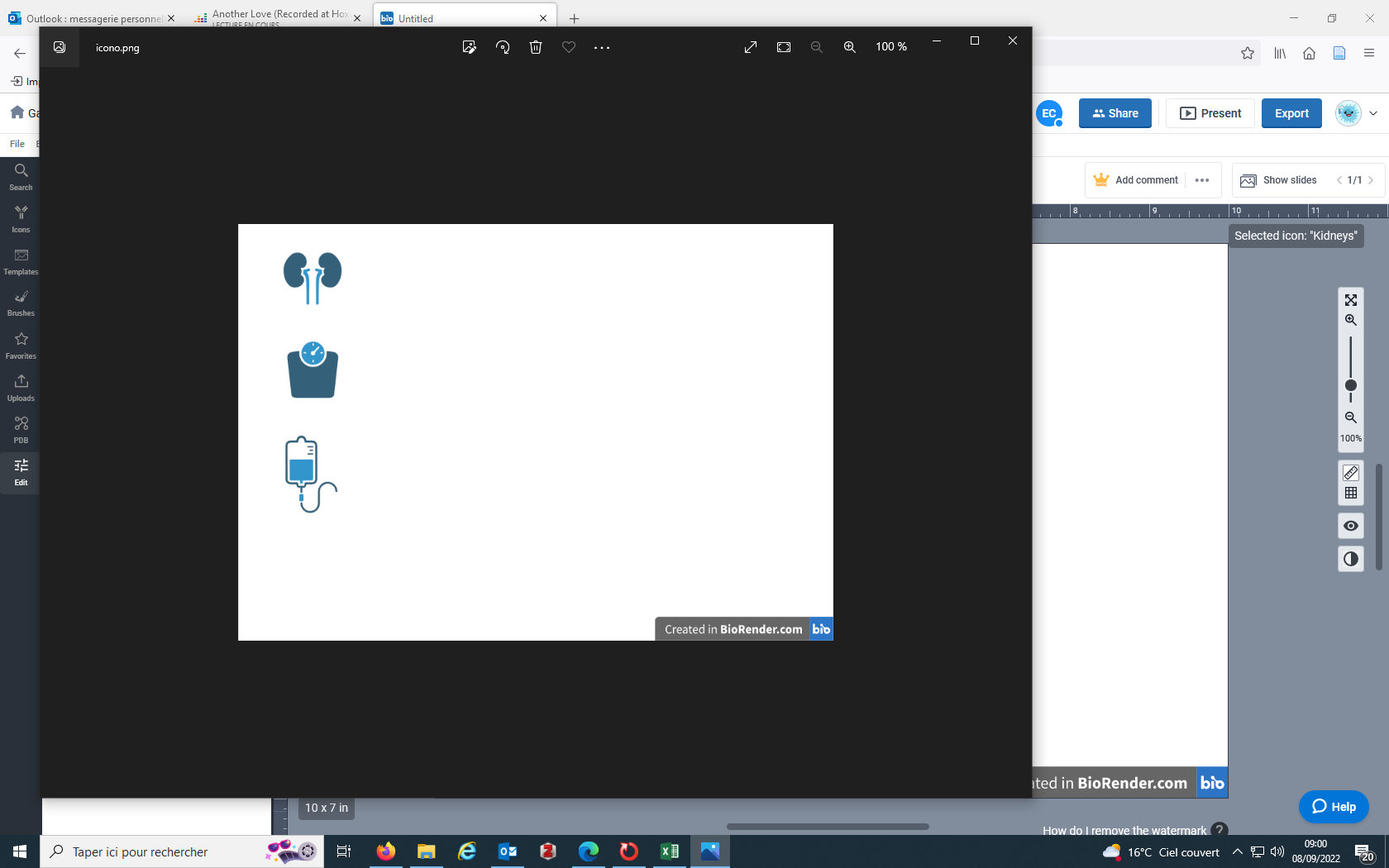 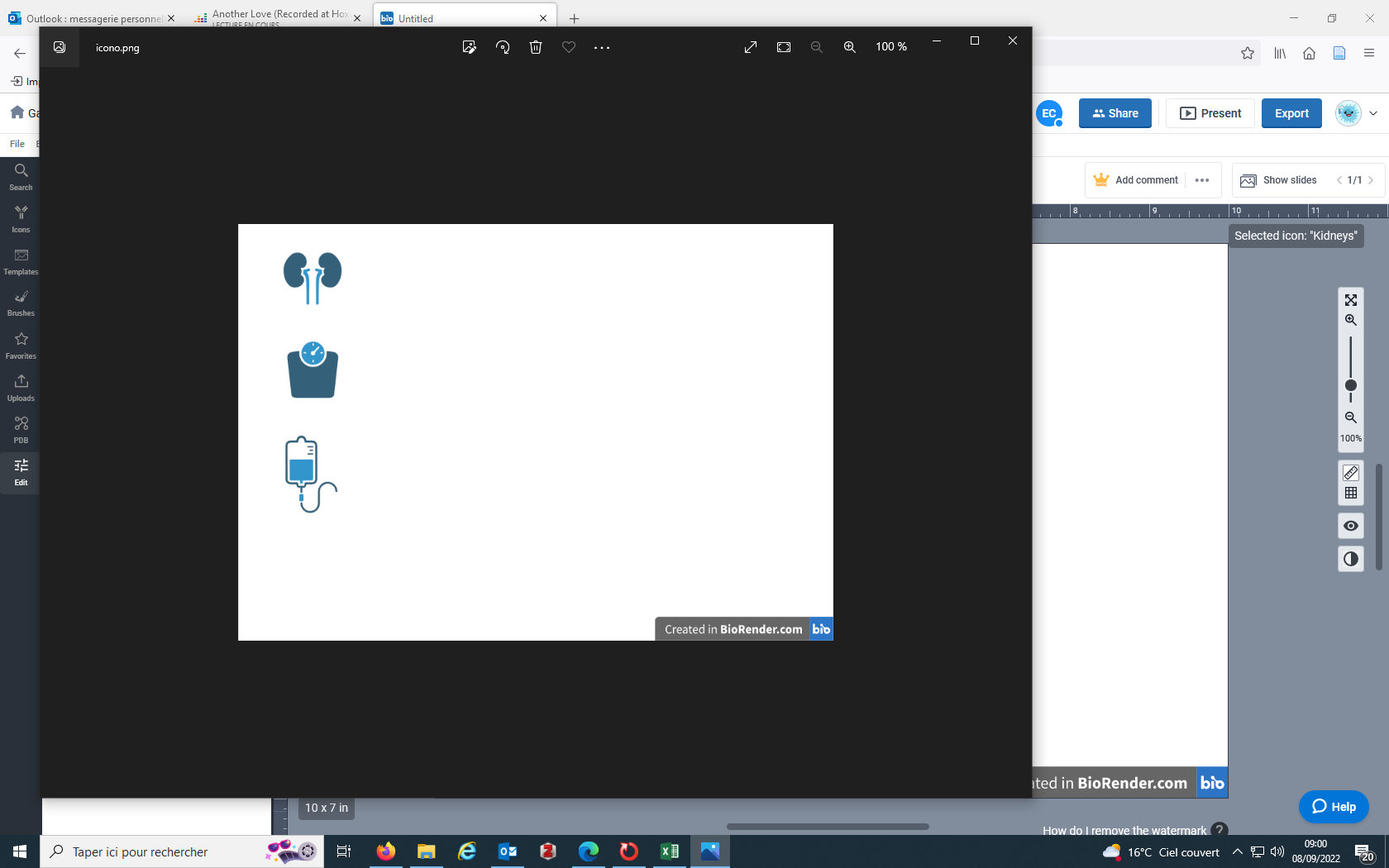 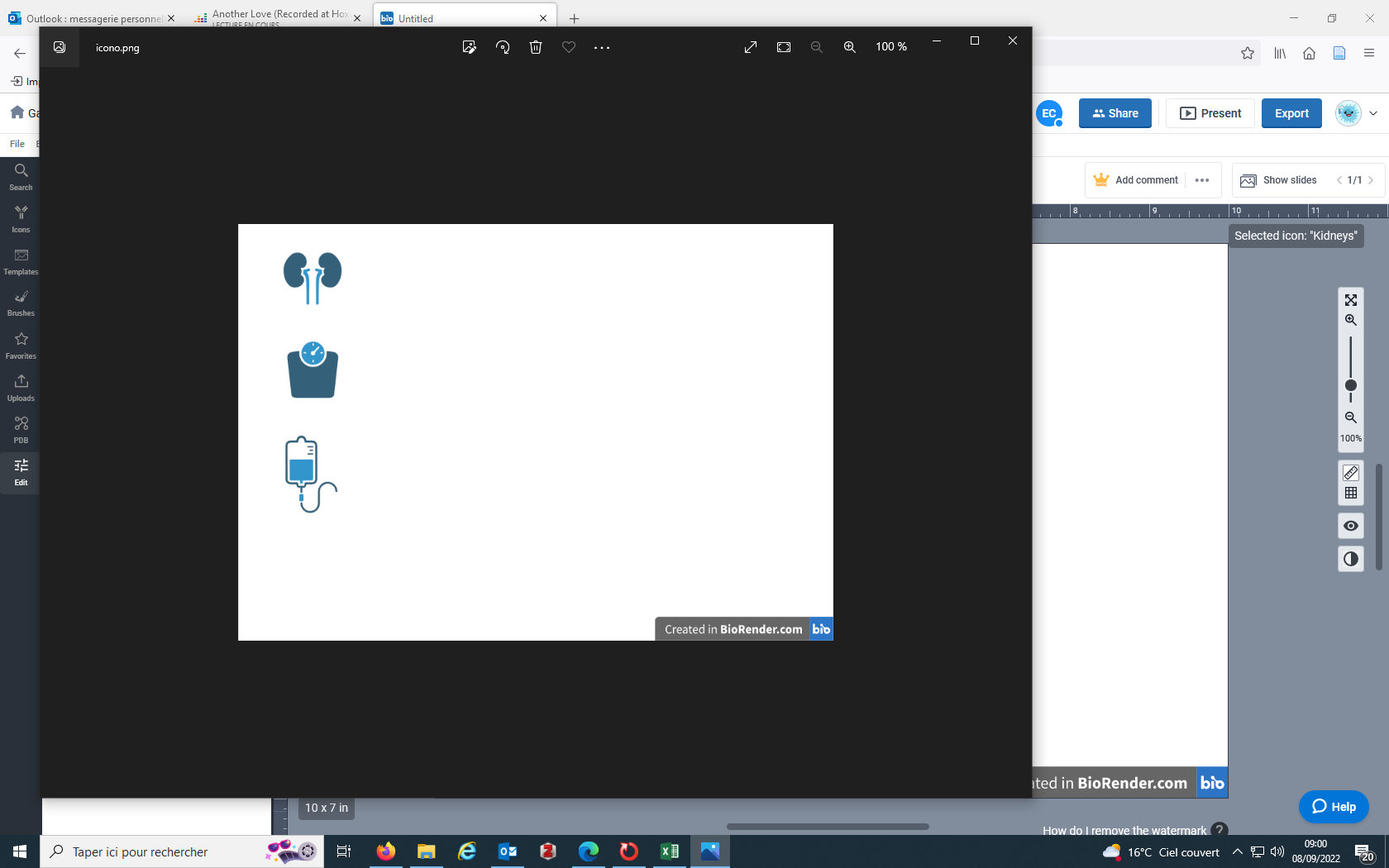 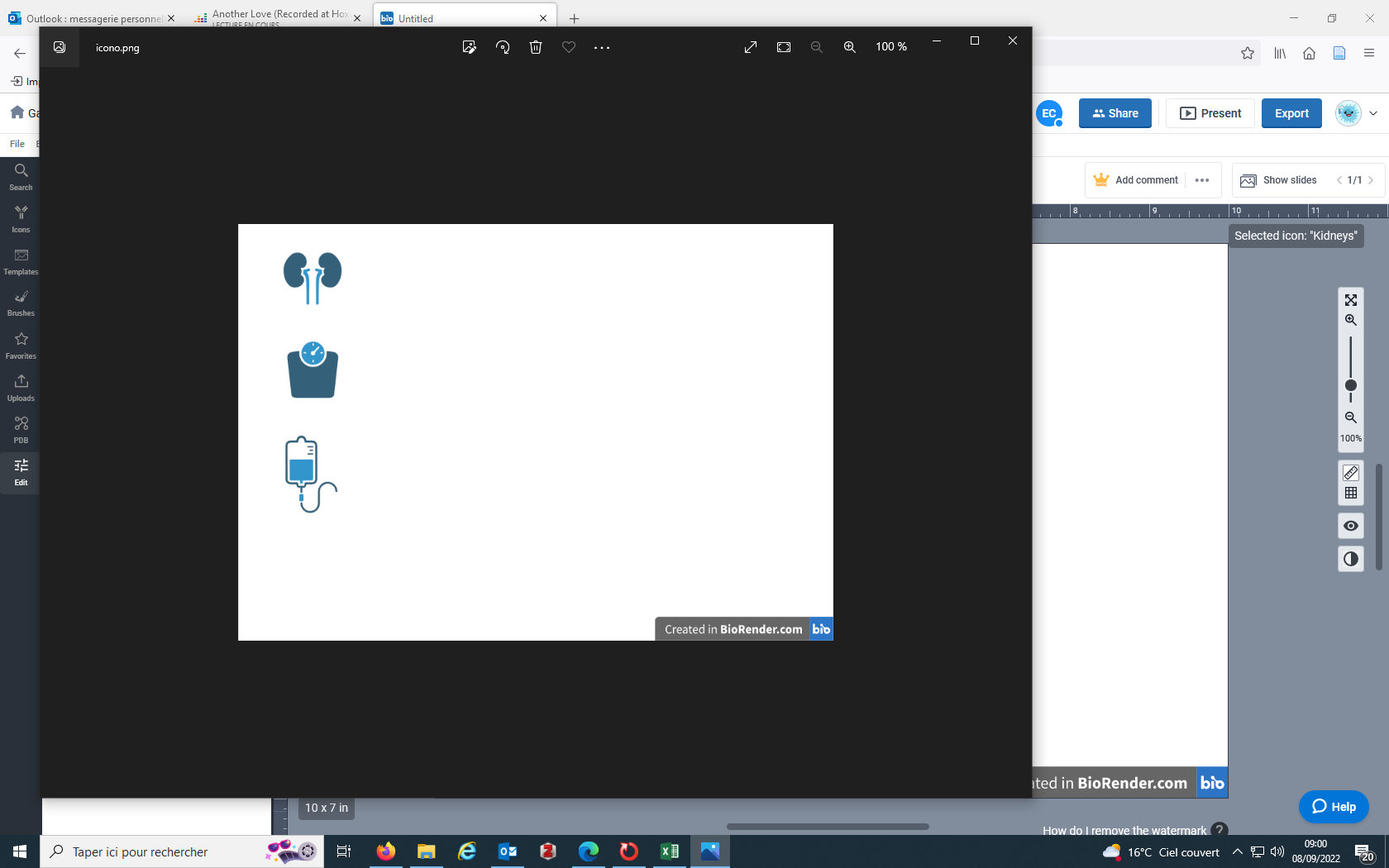 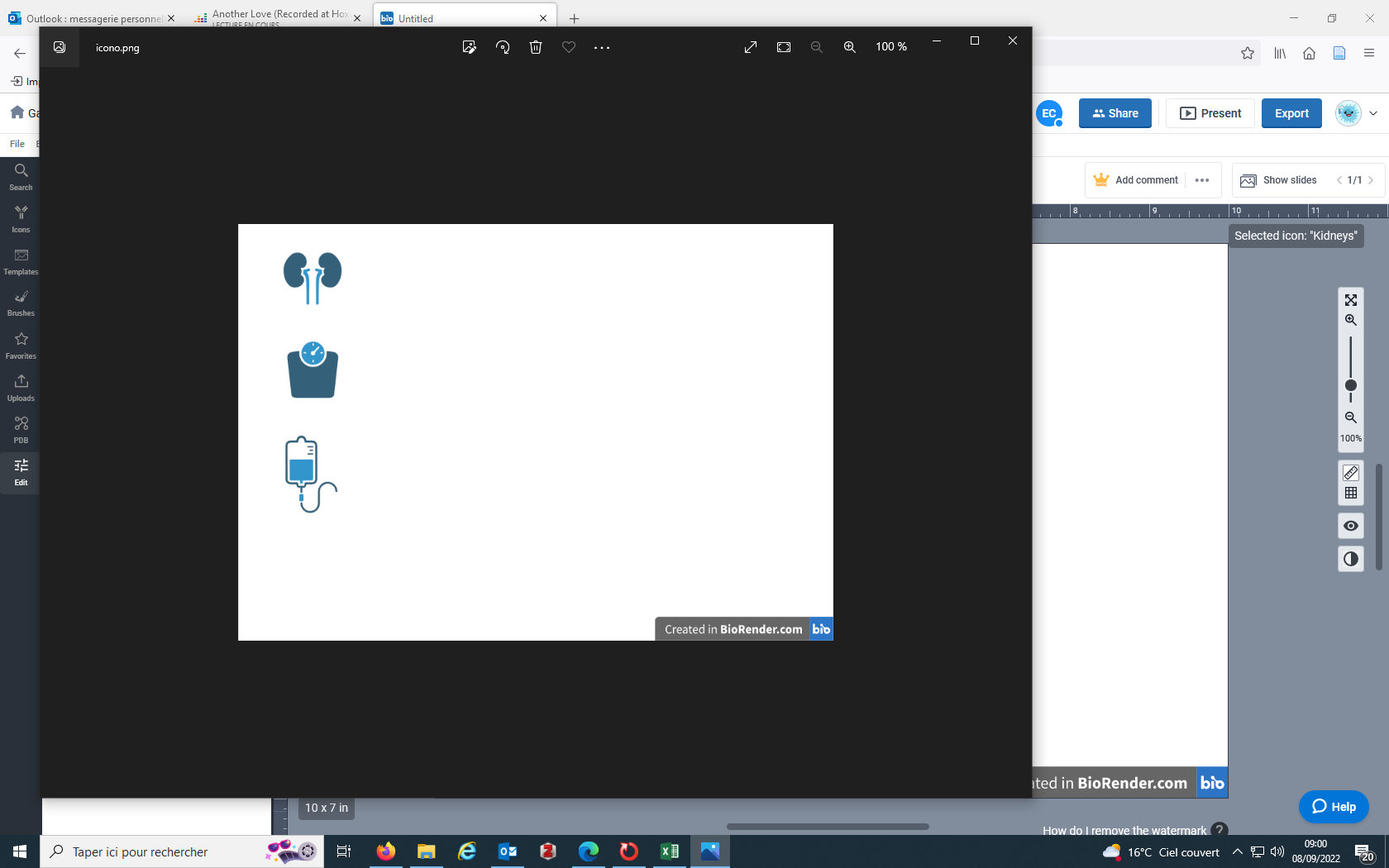 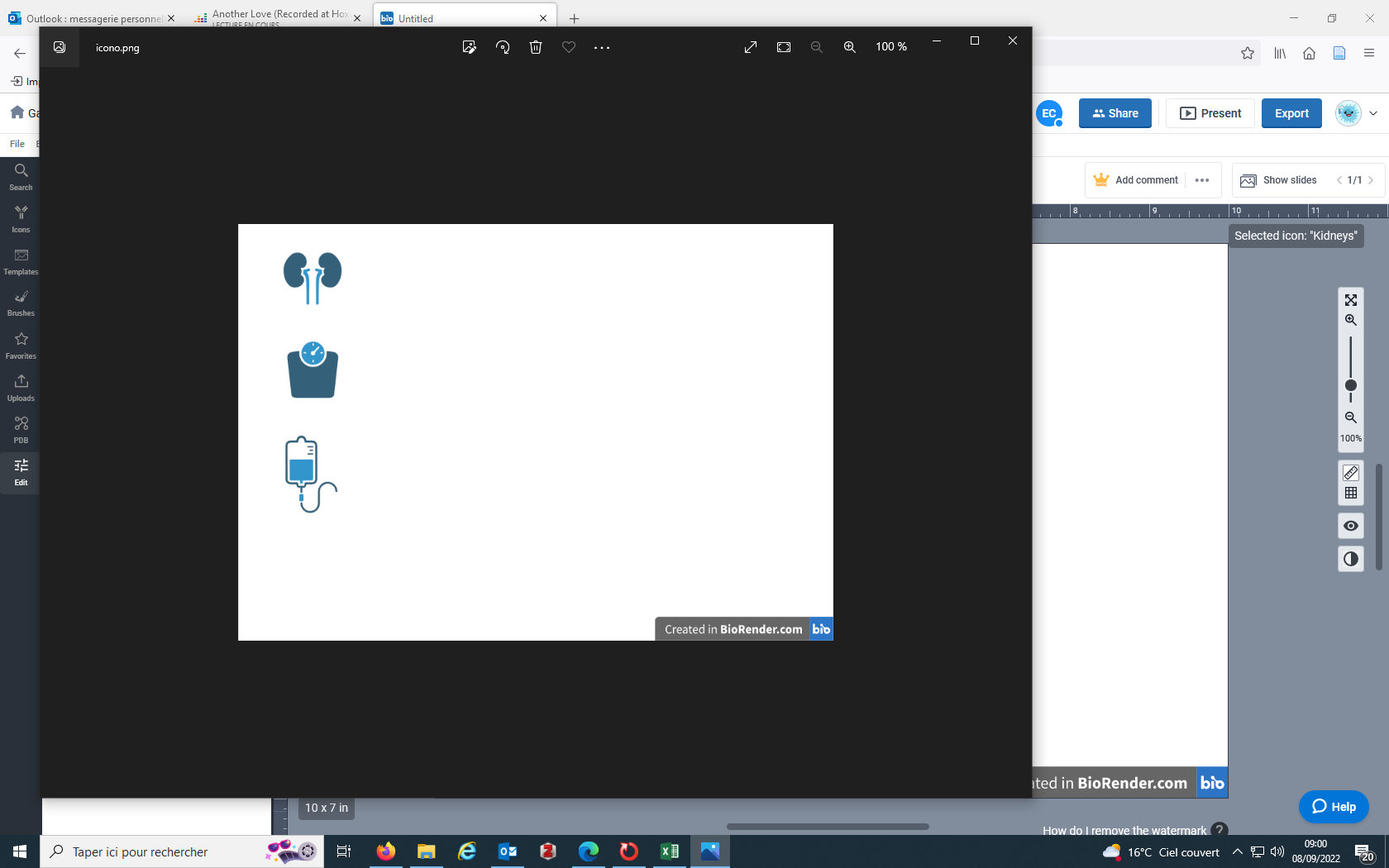 Pour en savoir plus
Les bactéries ne figurant pas dans le diaporama nécessitent, en cas d’arthrite, un avis spécialisé
La mise au point globale est accessible dans Infectious Diseases Now 53 (2023) 104694
La recommandation rhumatologie est accessible dans : Couderc M, Bart G, Coiffier G, Godot S, Seror R, Jean-Marc Ziza JM et al. 2020 French recommandations on the management of septic arthritis in an adult native joint. Joint Bone Spine 2020; 87: 538-547
Outil d’aide à la prescription chez l’obèse : https://abxbmi.com/
Outil d’aide à la prescription chez l’insuffisant rénal : http://sitegpr.com/fr/
Synthèse réalisée par la  SPILF